Calculus I for Management
Integration by Parts & Integral Tables
week 15
Lecture
Integration by parts (of indefinite integrals)
Definite integration by parts
Repeated application of integration by parts
Using integral tables
Topics

Integration by Parts (of indefinite integrals)

Definite Integration by Parts

Repeated Application of Integration by Parts

Using Integral Tables
Integration by parts is a technique of integration based on the product rule for differentiation (1/ 3)
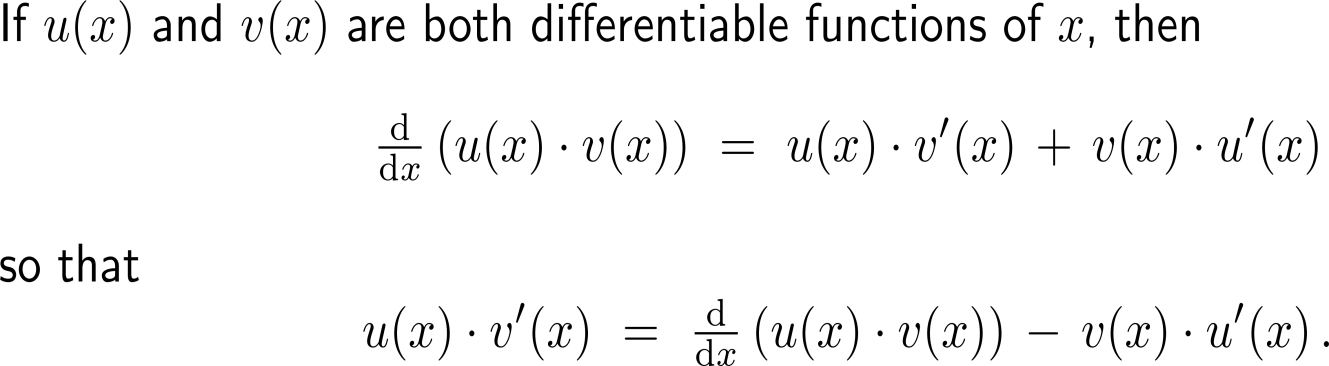 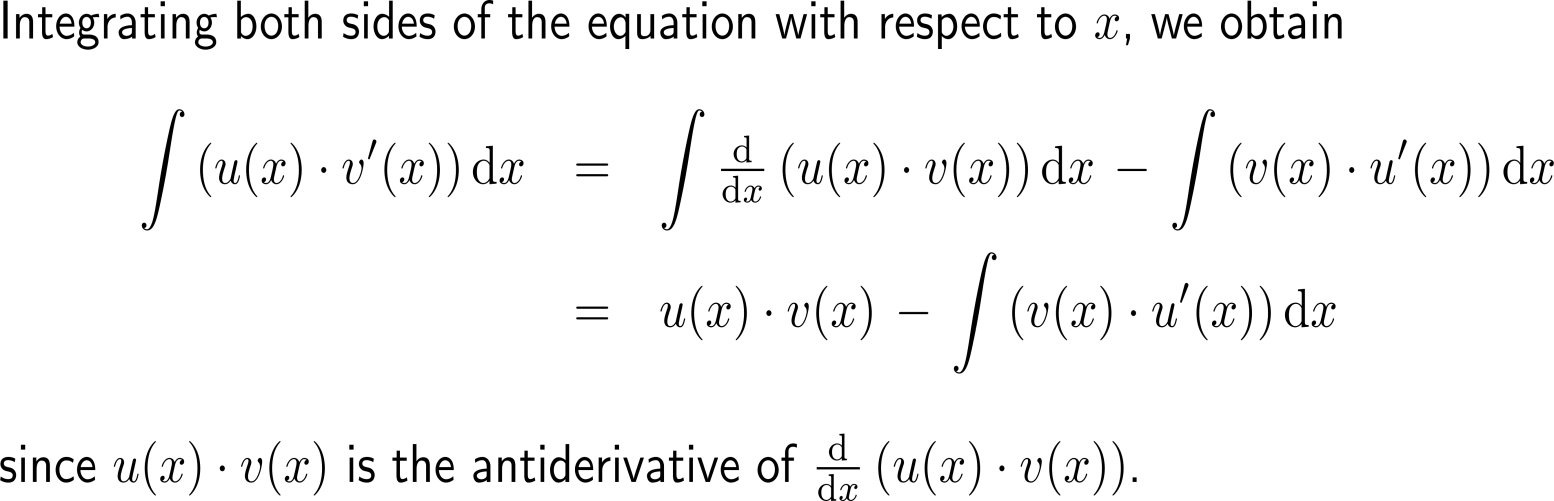 Integration by parts is a technique of integration based on the product rule for differentiation (2/ 3)
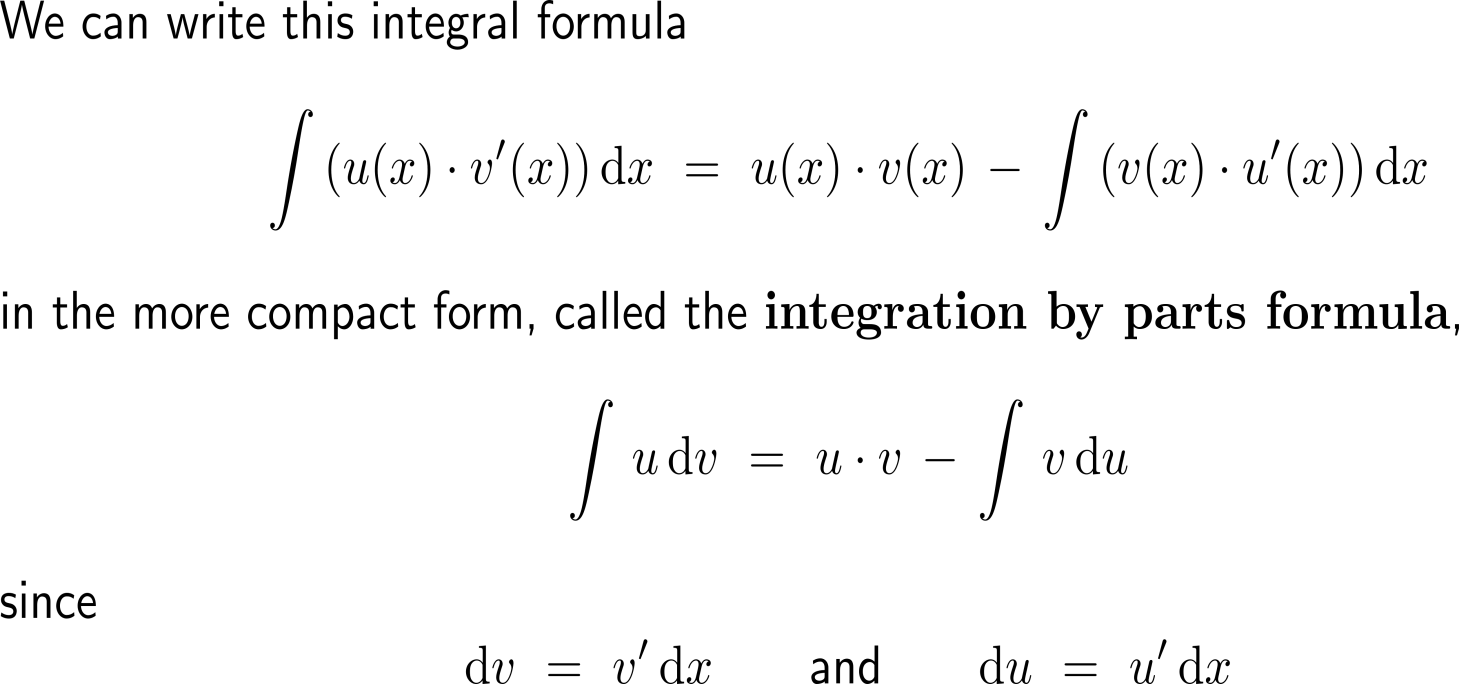 Integration by parts is a technique of integration based on the product rule for differentiation (3/ 3)
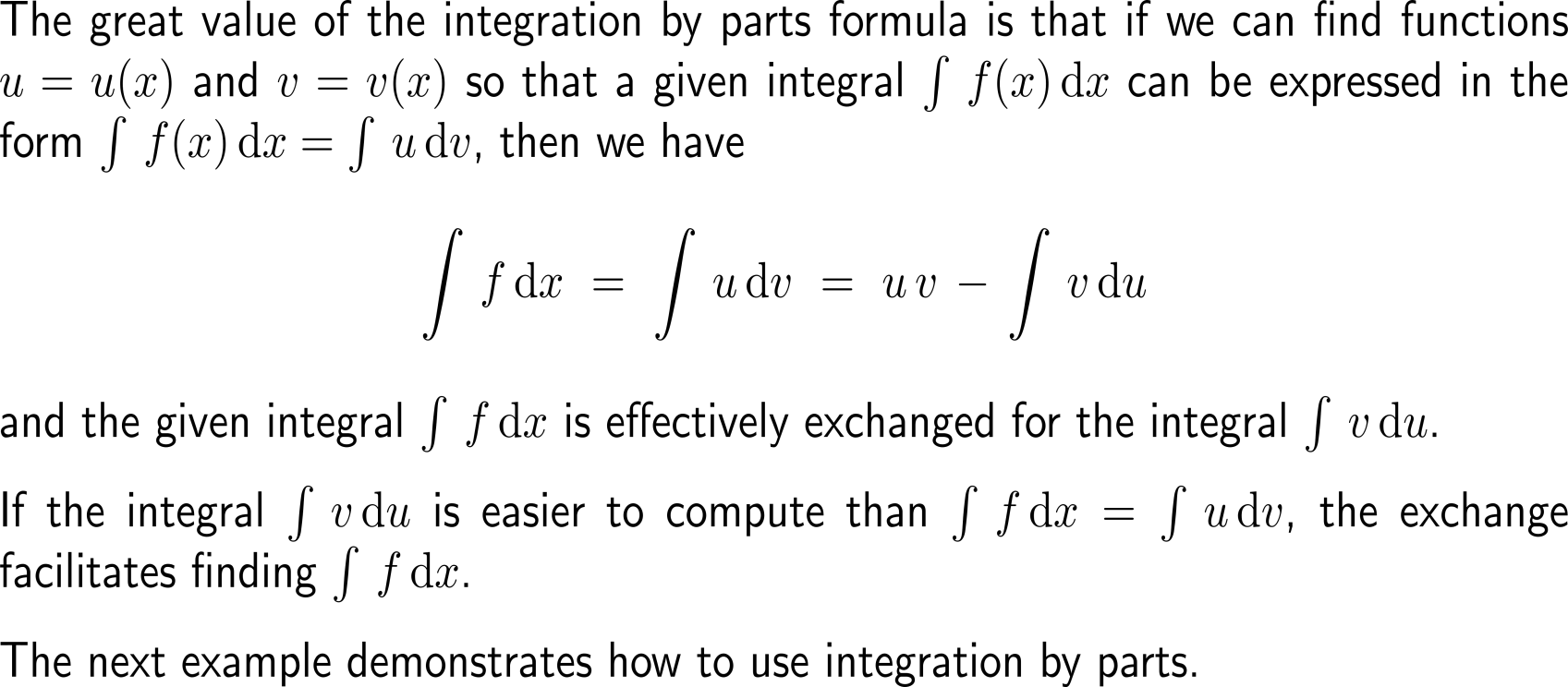 Example:Application of integration by parts
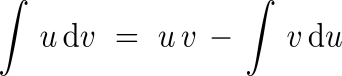 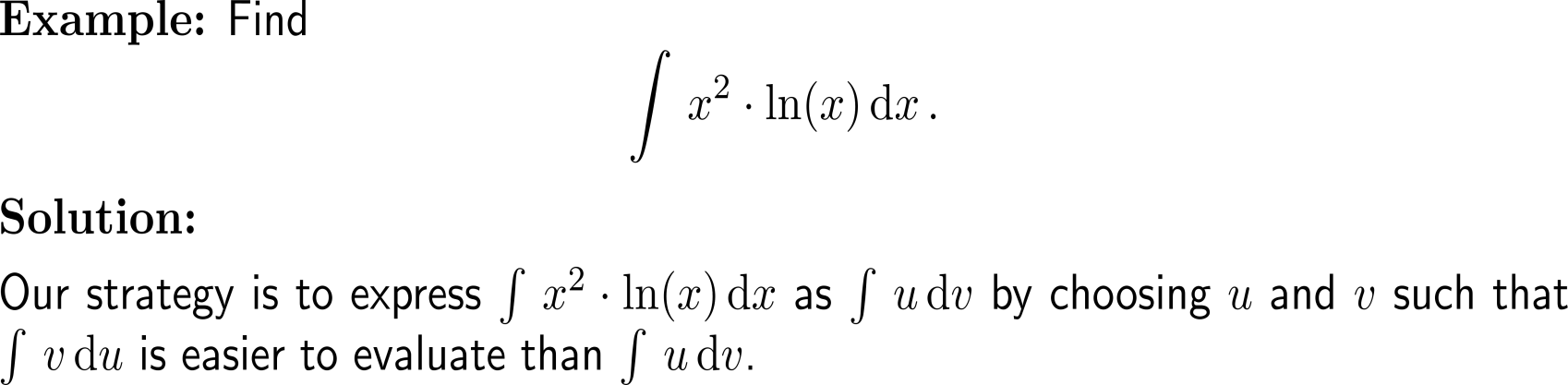 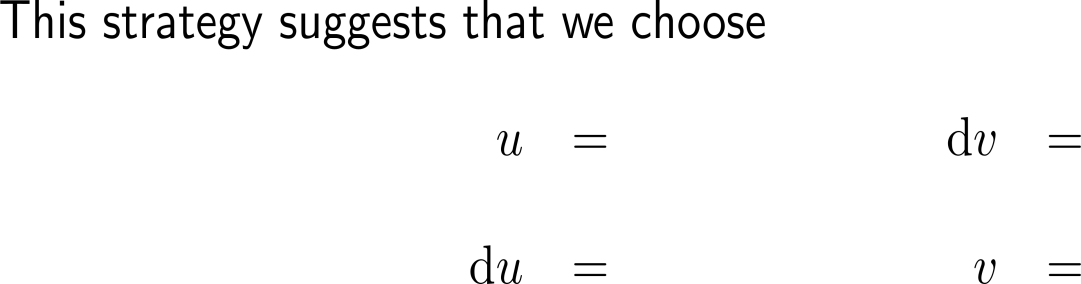 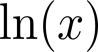 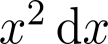 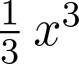 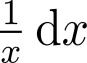 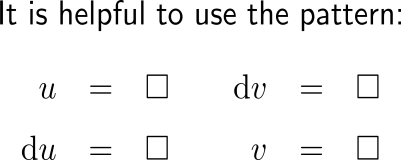 Example:Application of integration by parts
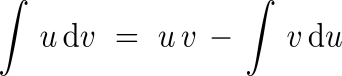 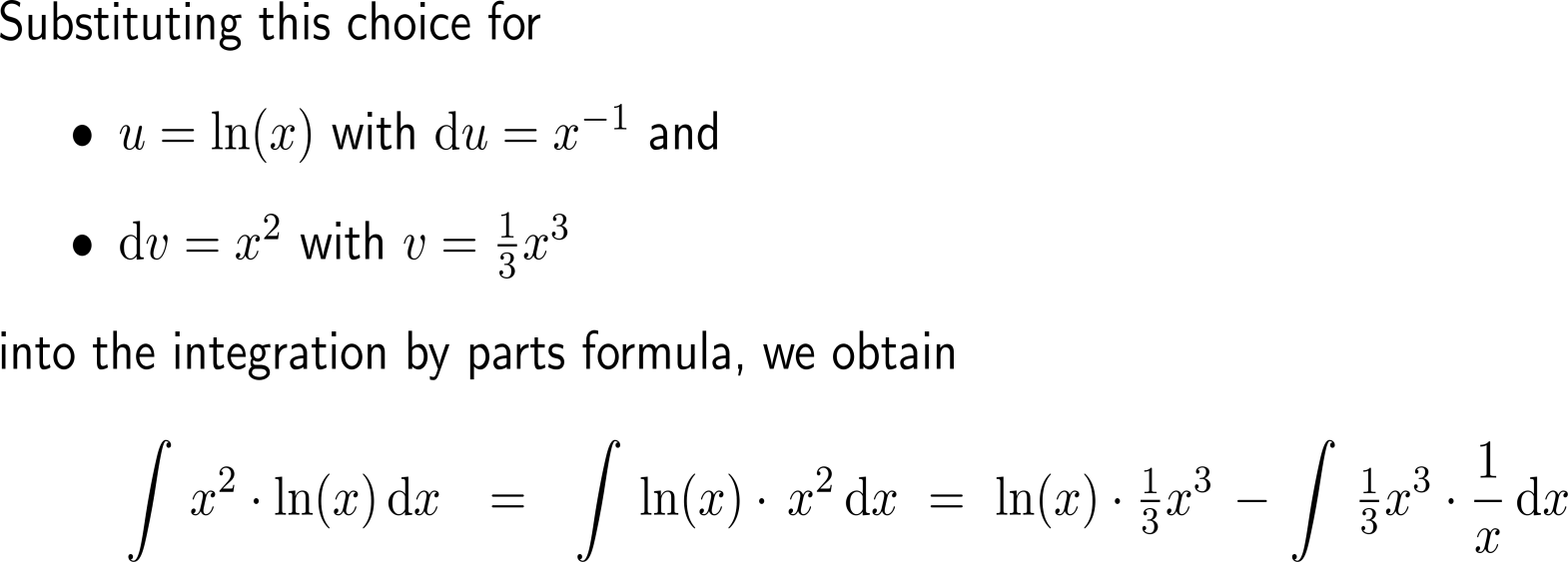 u
dv
u
v
v
du
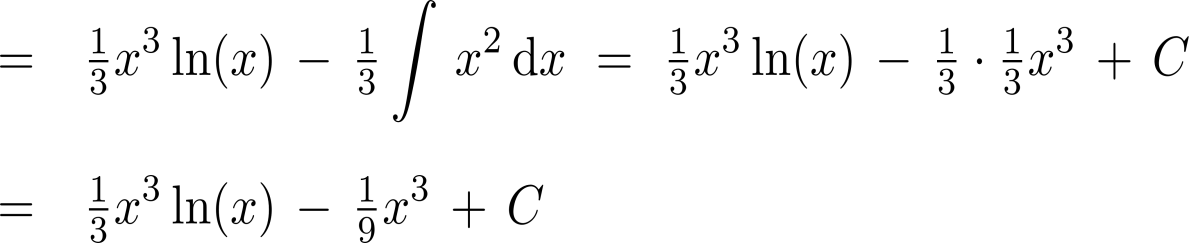 Let us summarize the integration by parts procedure as follows
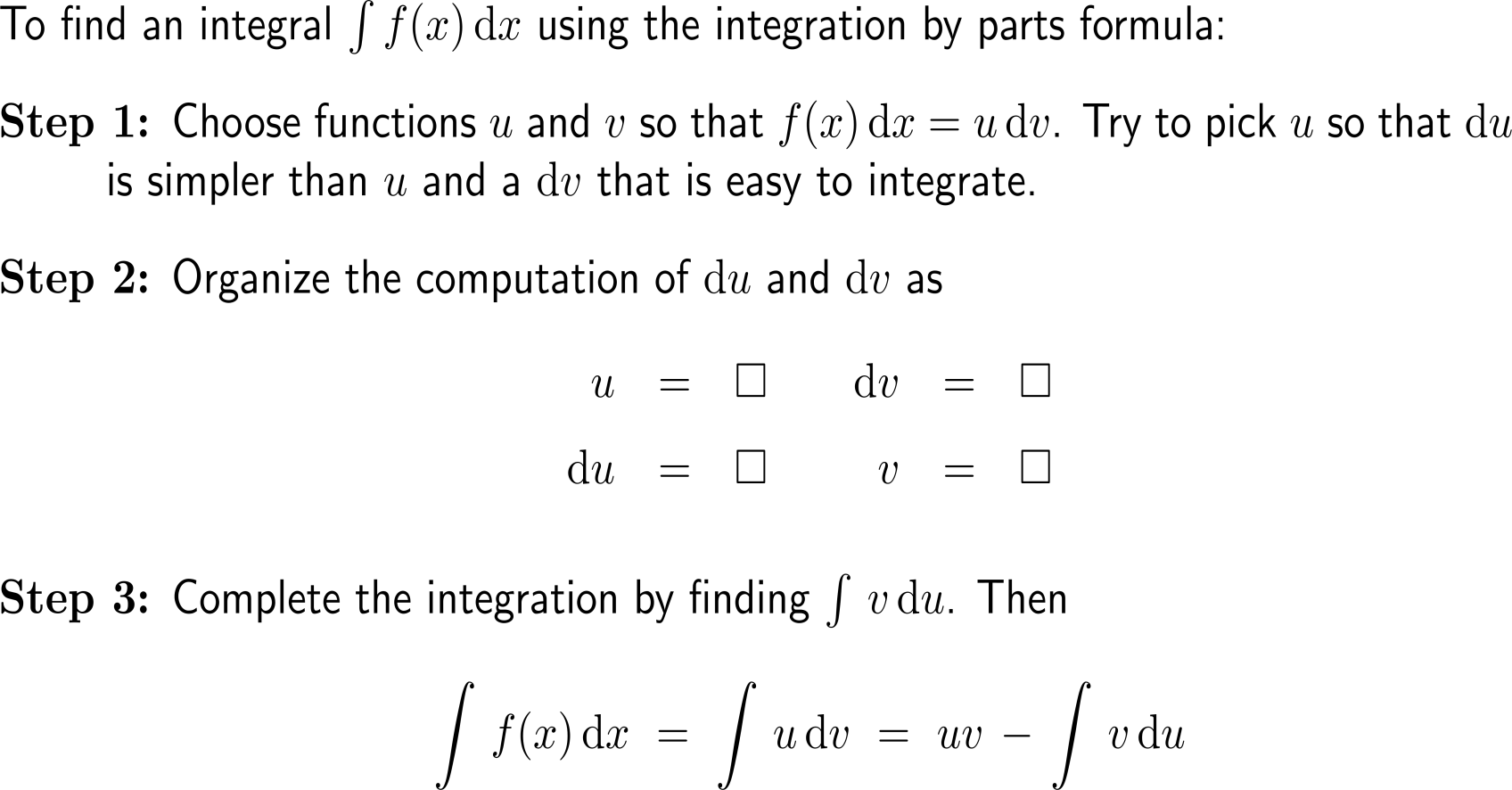 Some procedural rules of thumb for integration by parts
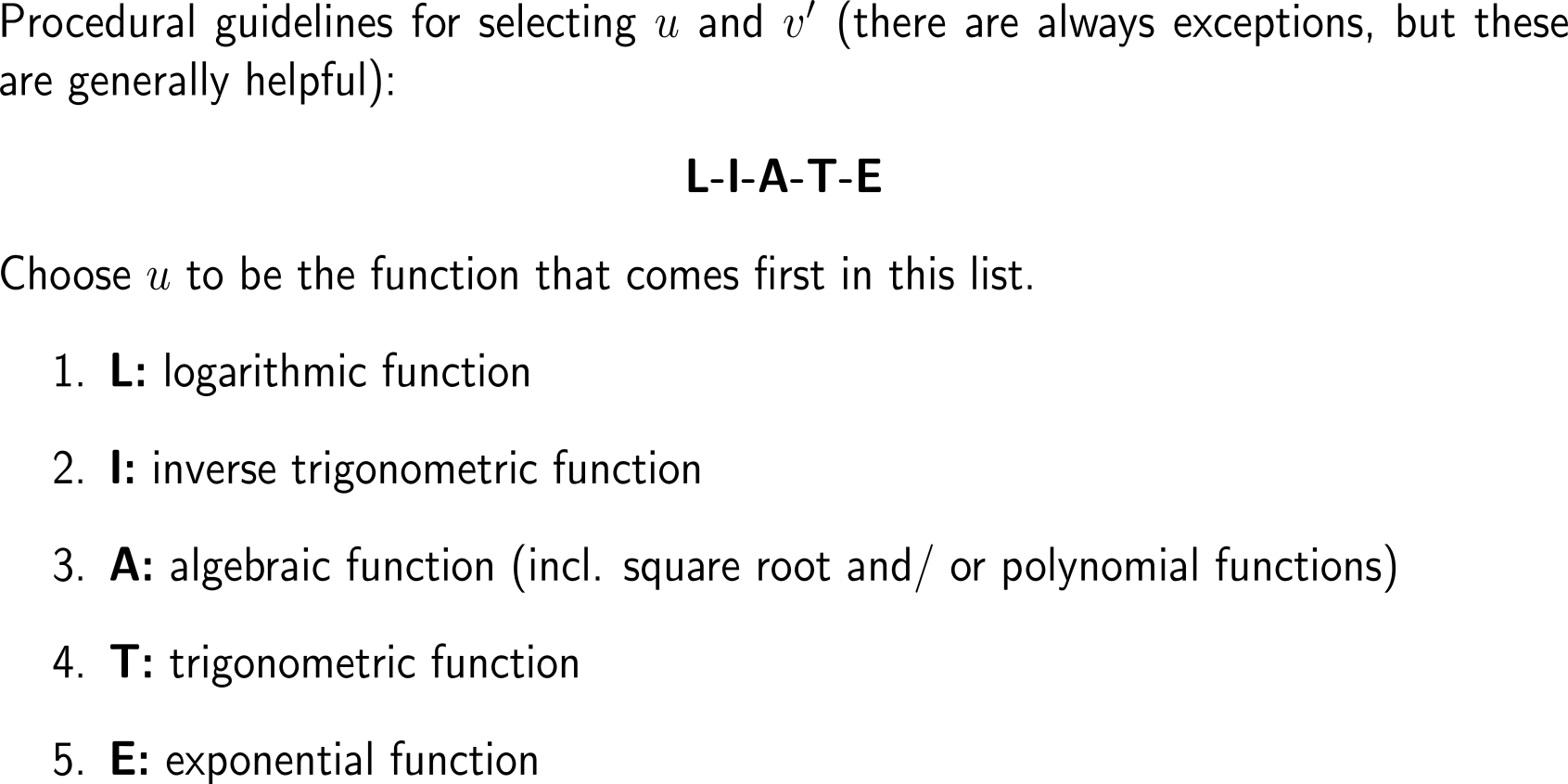 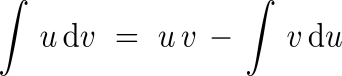 Example:Application of integration by parts
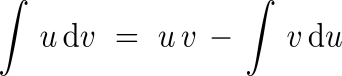 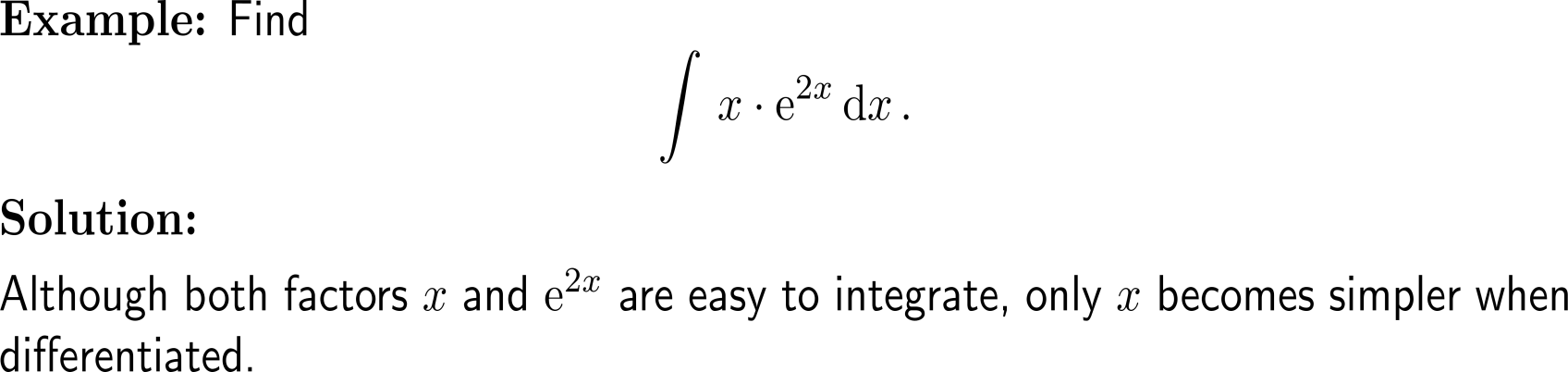 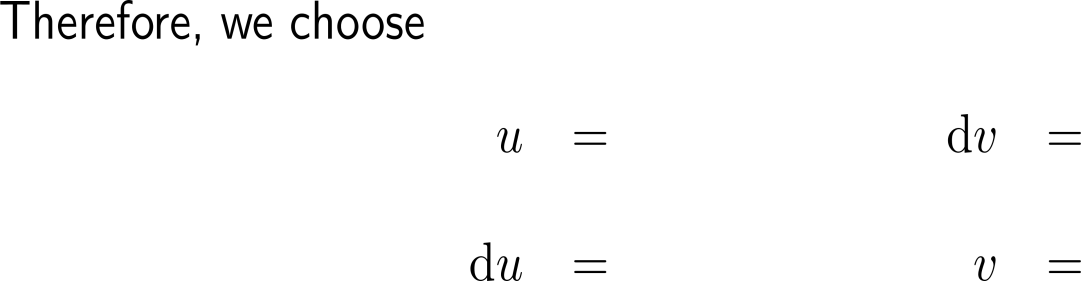 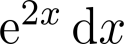 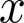 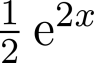 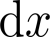 L-I-A-T-E
Example:Application of integration by parts
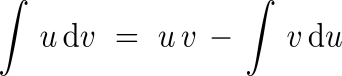 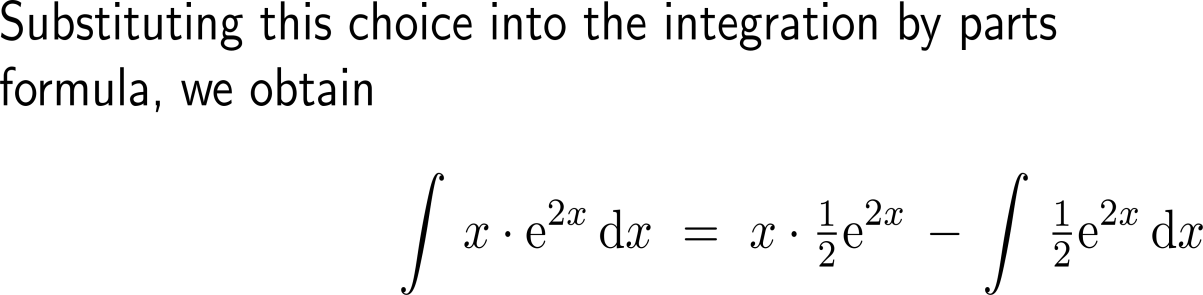 u
dv
u
v
v
du
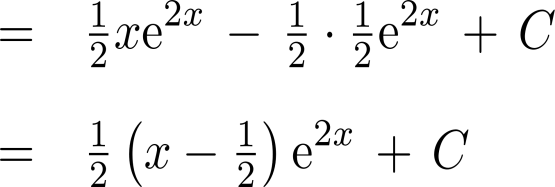 Example:Application of integration by parts
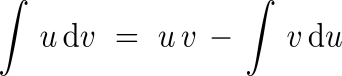 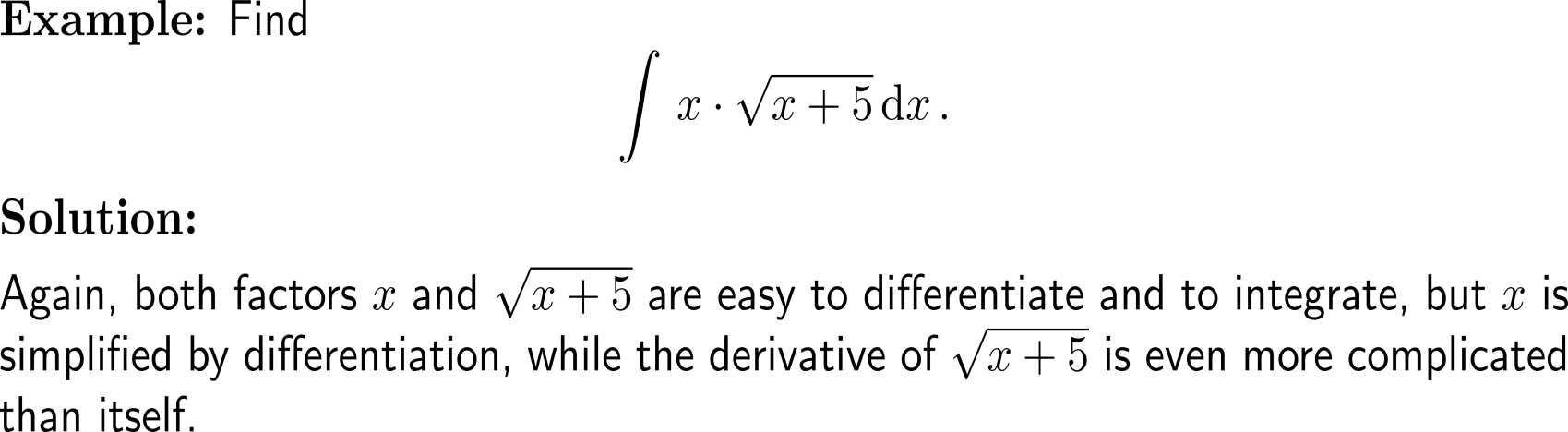 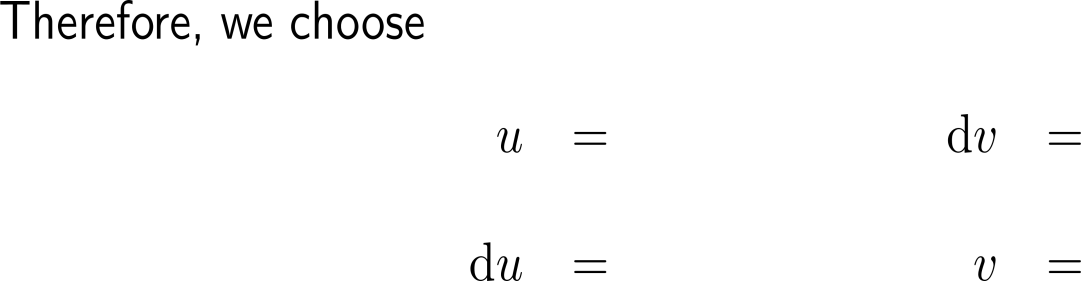 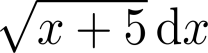 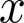 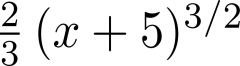 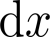 L-I-A-T-E
Example:Application of integration by parts
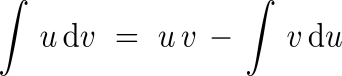 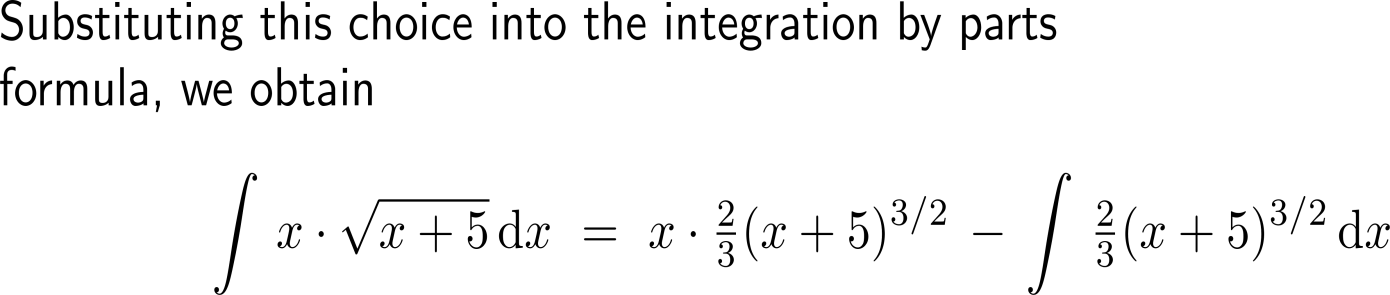 u
dv
u
v
v
du
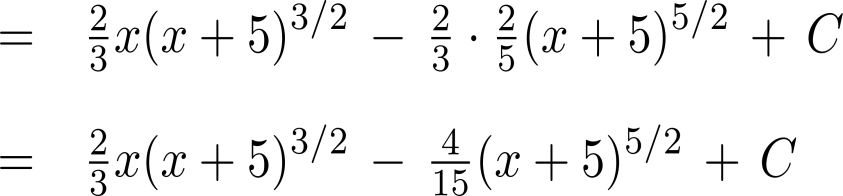 Now it’s your turn:Please, try to solve these two questions on your own
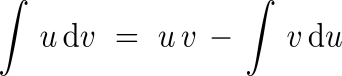 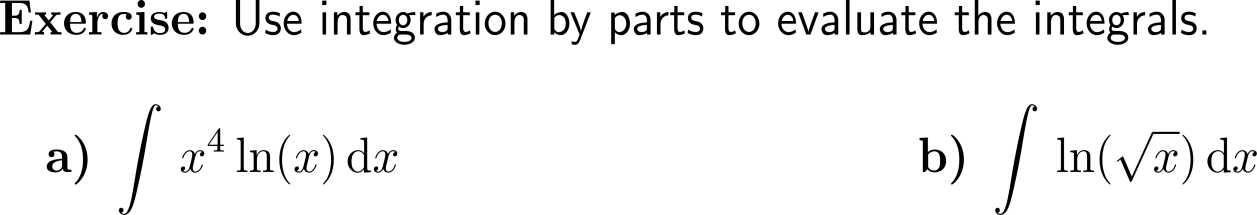 Discussion
7 minutes
self/ group work
please, upload your solutions to the chat
Now it’s your turn:Solution
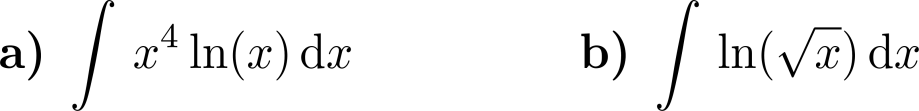 a)
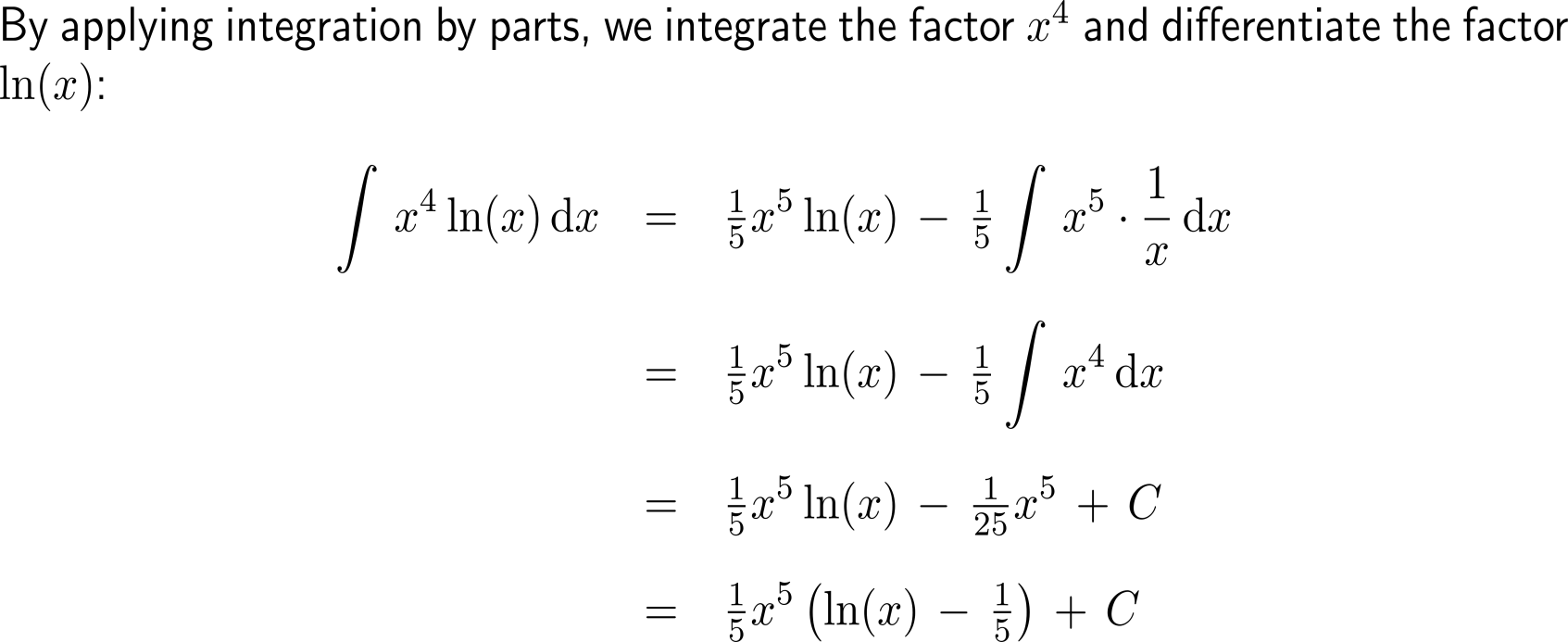 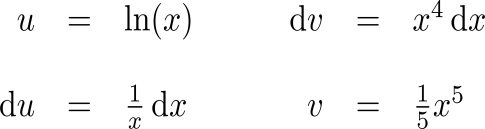 Now it’s your turn:Solution
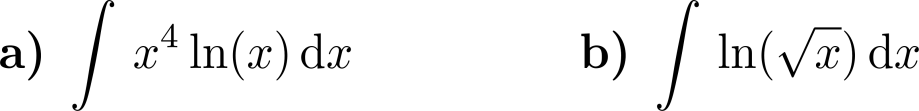 b)
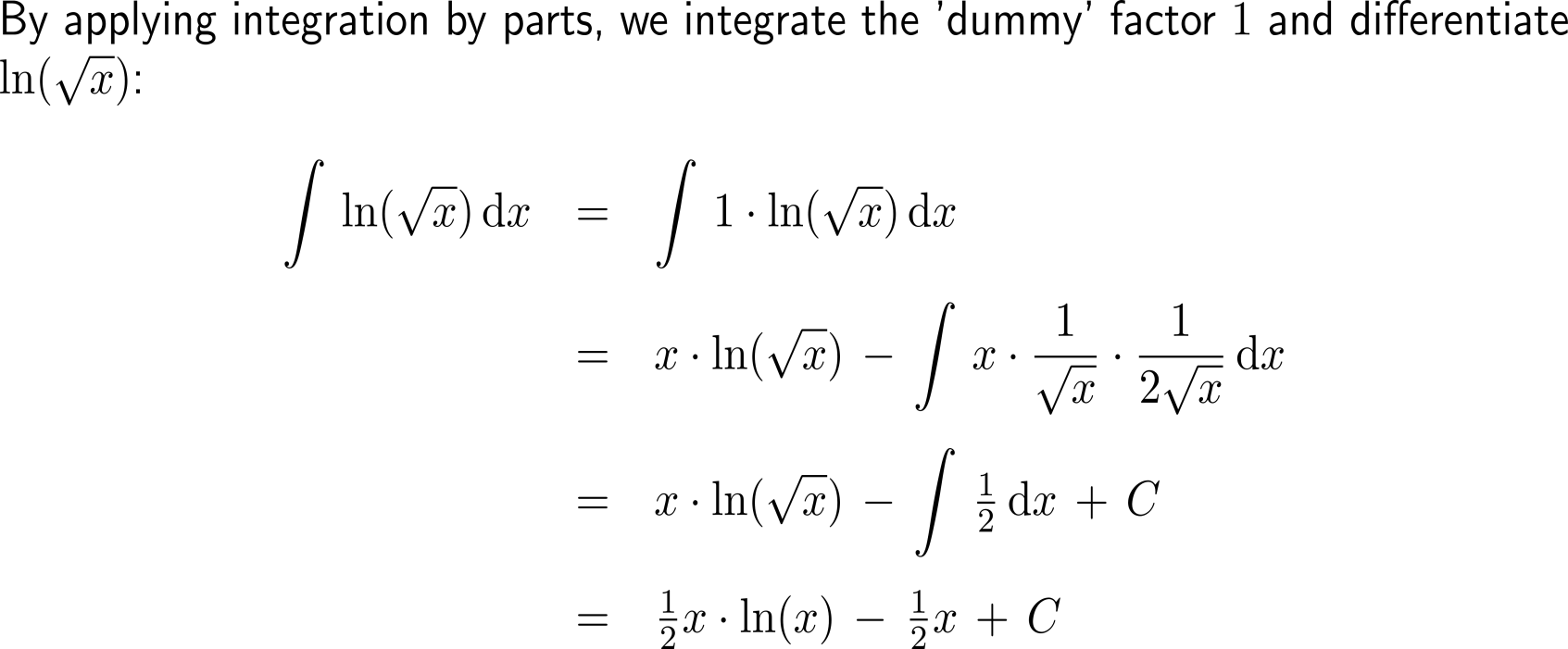 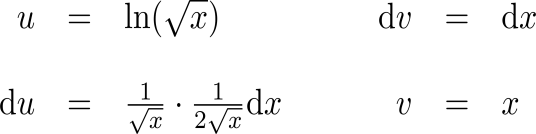 Note: some integrals can be evaluated by either substitution or integration by parts (1/ 2)
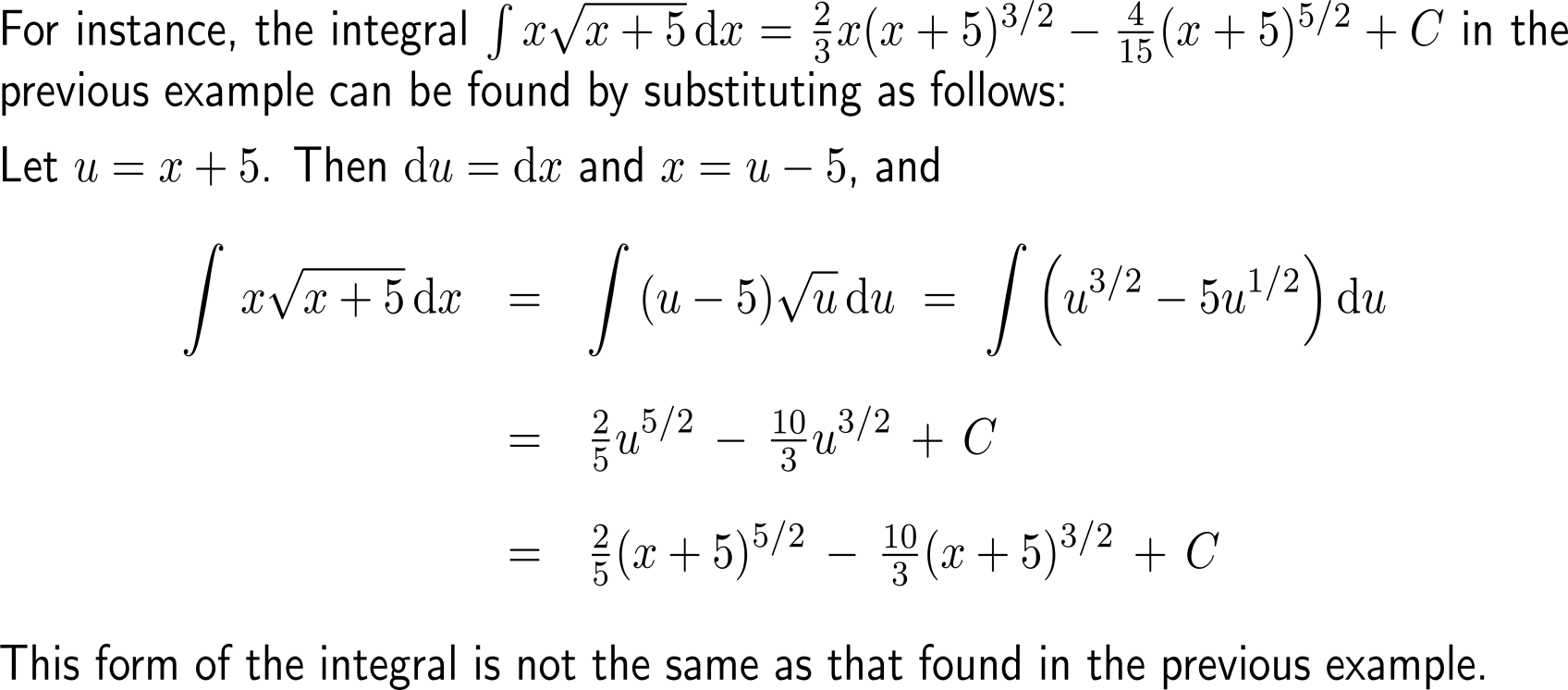 Note: some integrals can be evaluated by either substitution or integration by parts (2/ 2)
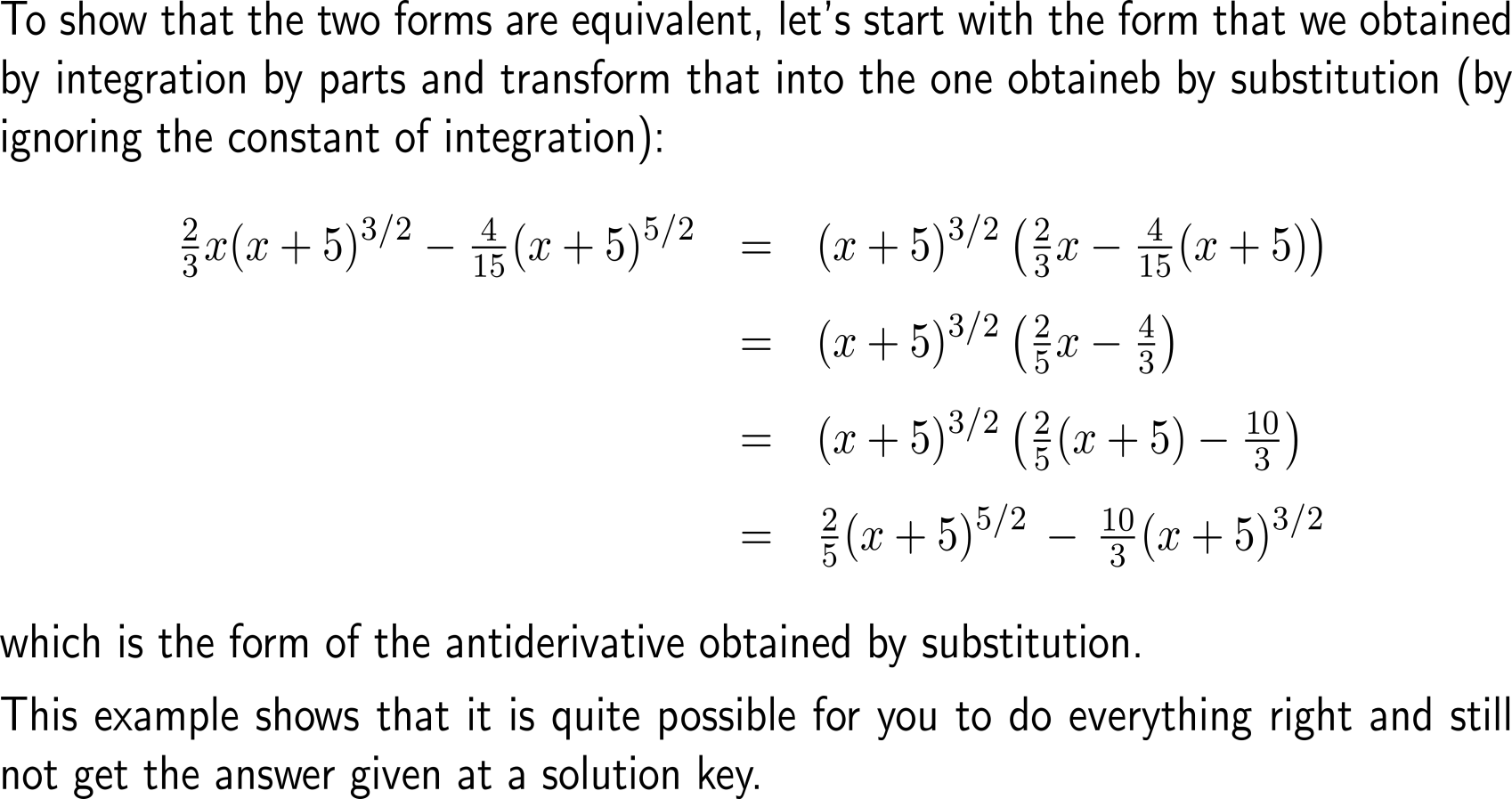 Topics

Integration by Parts (of indefinite integrals)

Definite Integration by Parts

Repeated Application of Integration by Parts

Using Integral Tables
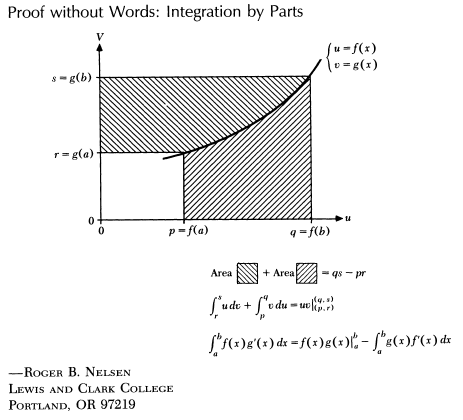 Definite integration by parts is used, for instance, to find an area
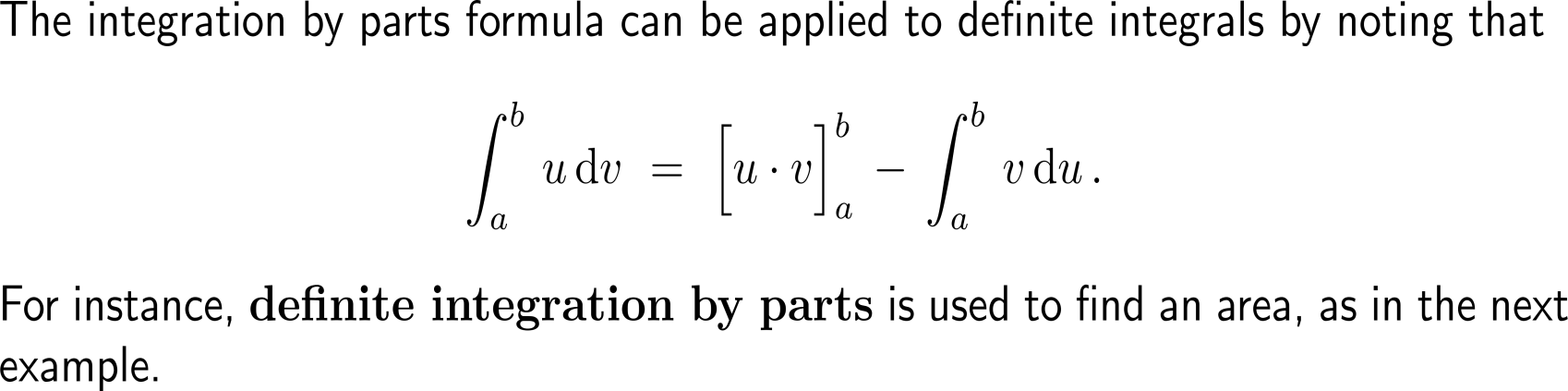 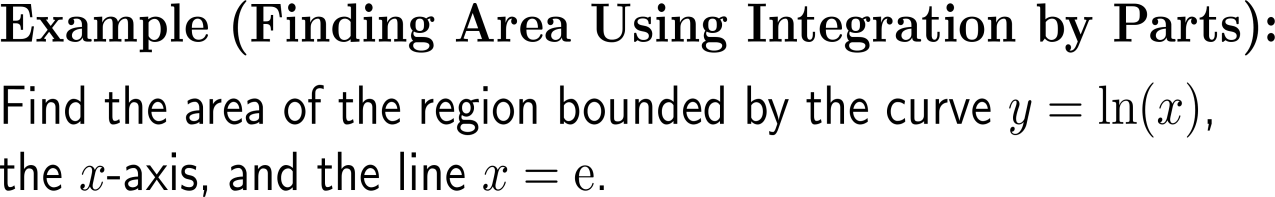 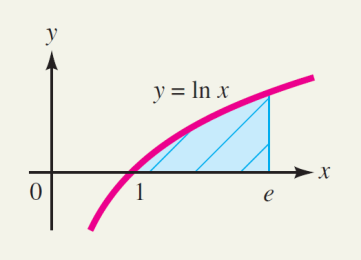 Example:Application of definite integration by parts
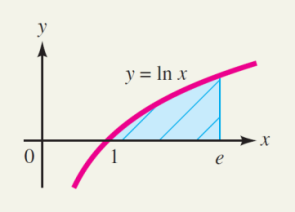 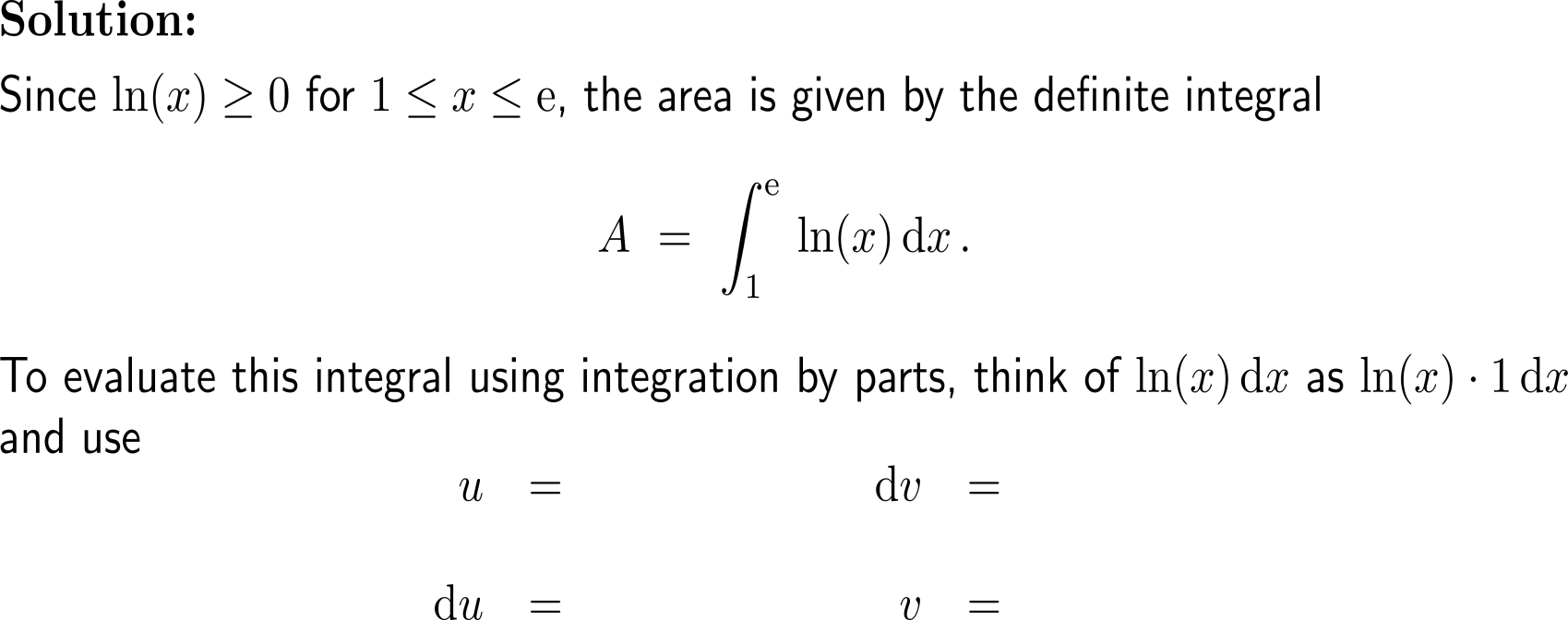 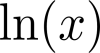 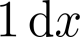 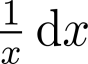 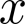 L-I-A-T-E
Example:Application of definite integration by parts
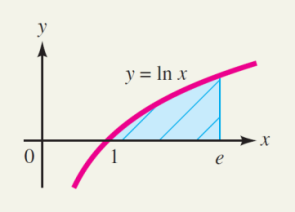 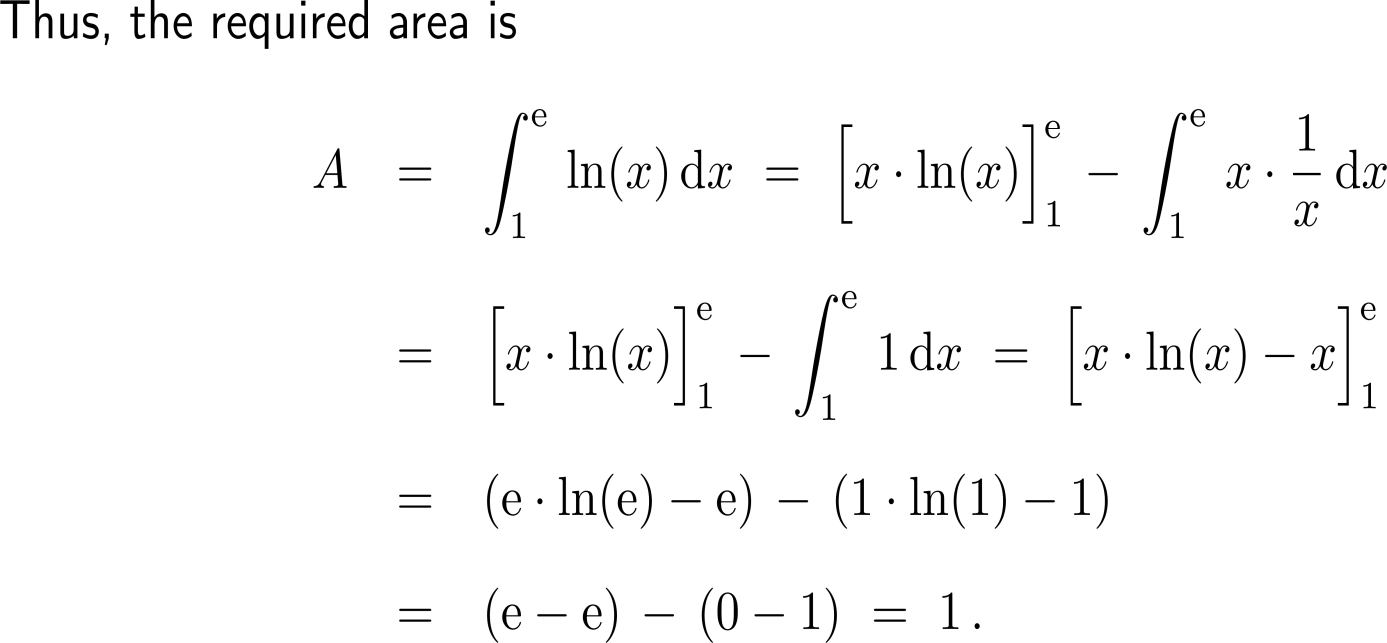 Example:Calculating the future vale of an investment
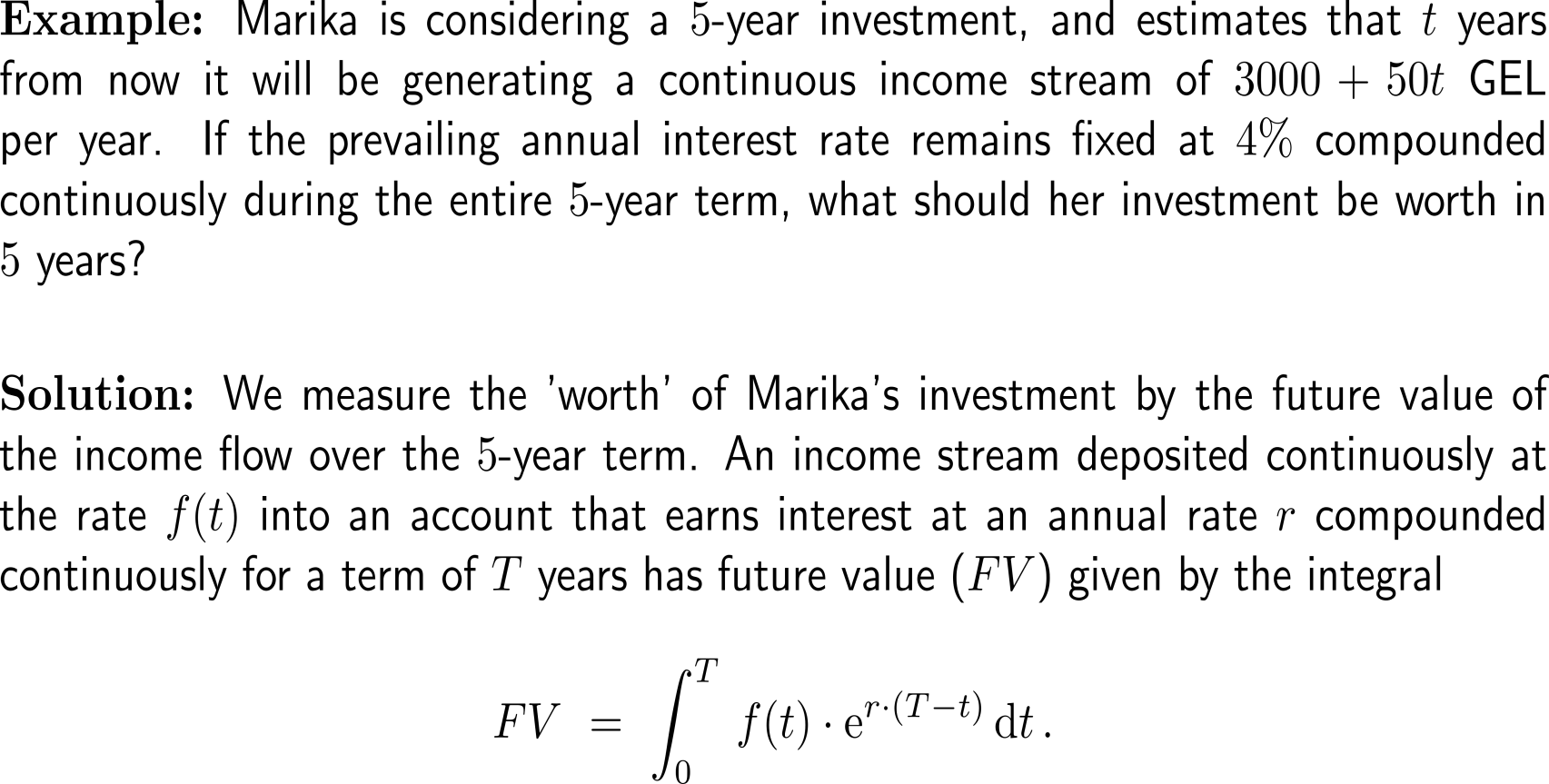 Example:Calculating the future vale of an investment
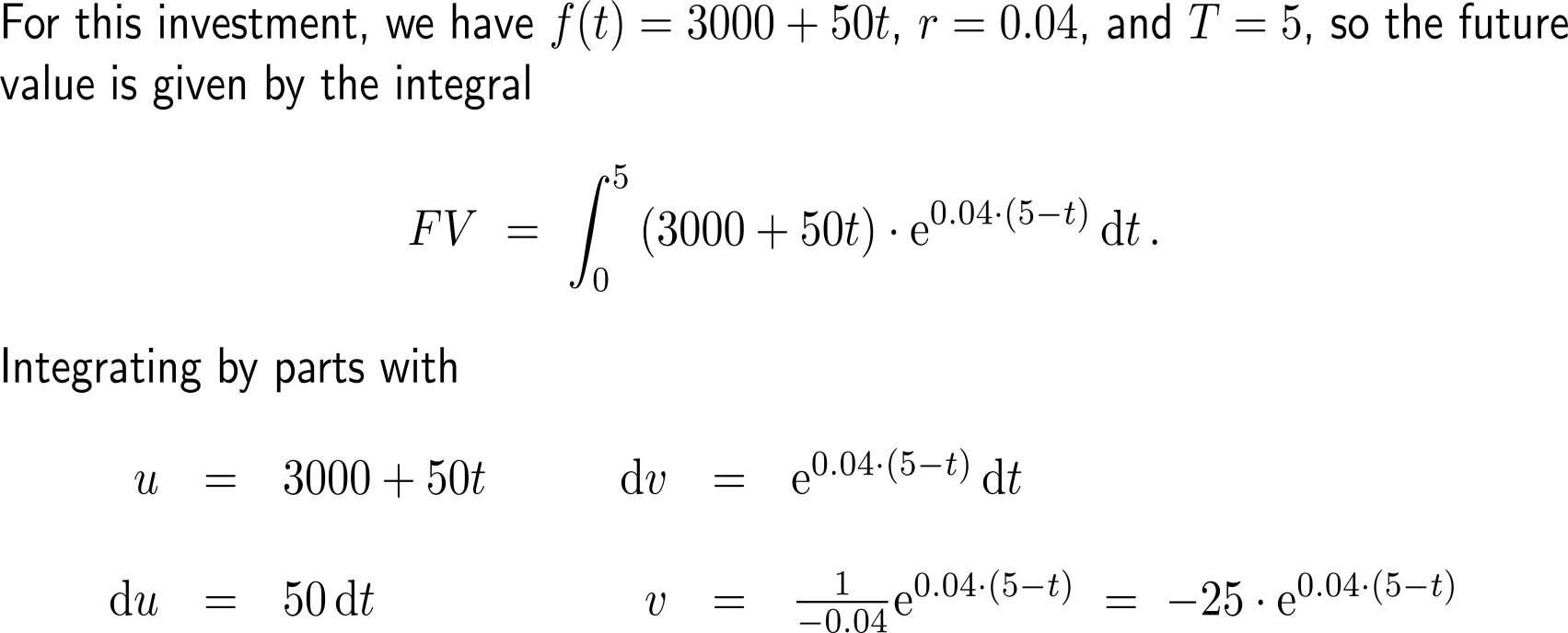 L-I-A-T-E
Example:Calculating the future vale of an investment
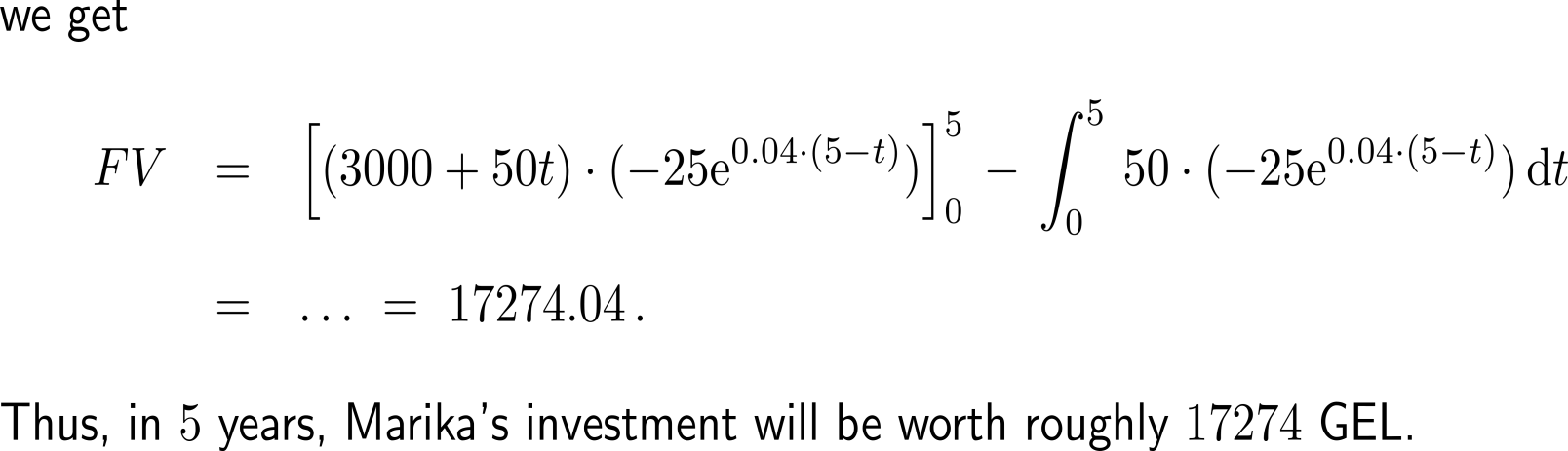 Now it’s your turn:Please, try to solve this question on your own
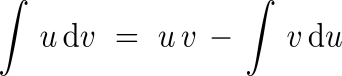 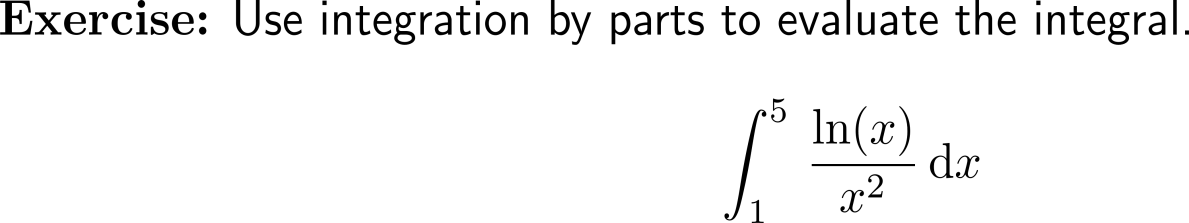 Discussion
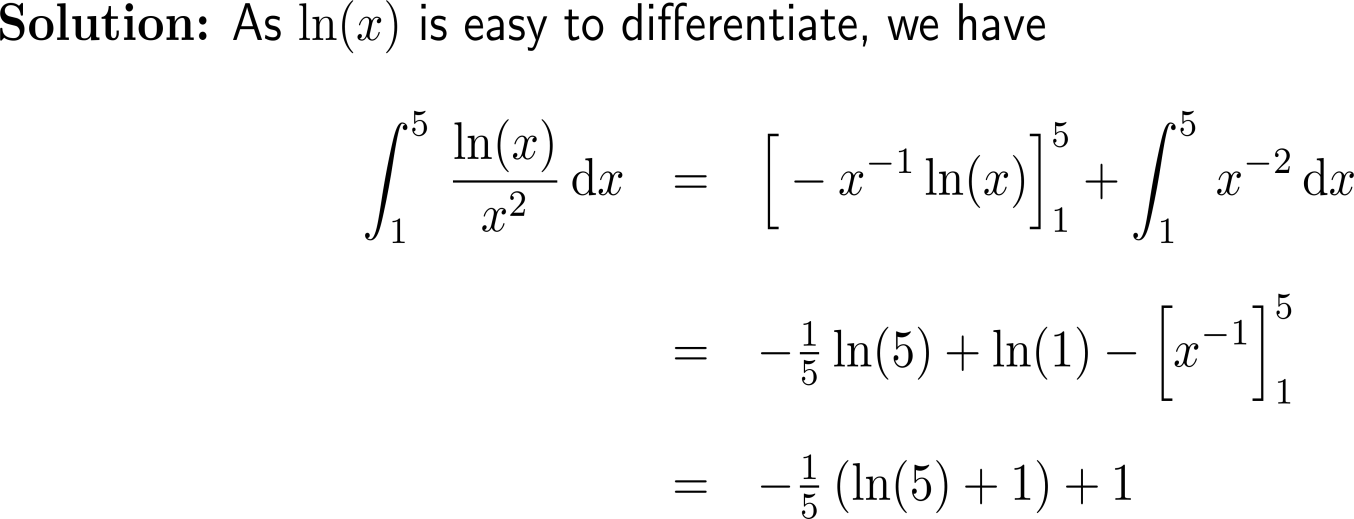 5 minutes
self/ group work
please, upload your solutions to the chat
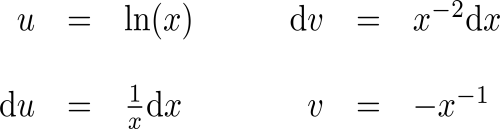 Topics

Integration by Parts (of indefinite integrals)

Definite Integration by Parts

Repeated Application of Integration by Parts

Using Integral Tables
Example:Integrating by parts twice
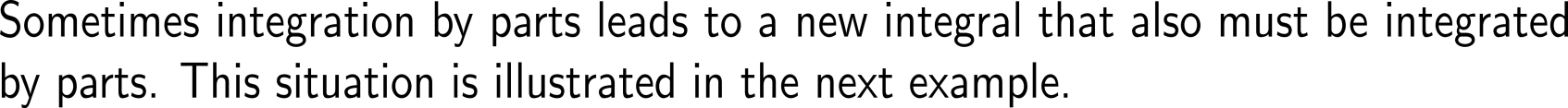 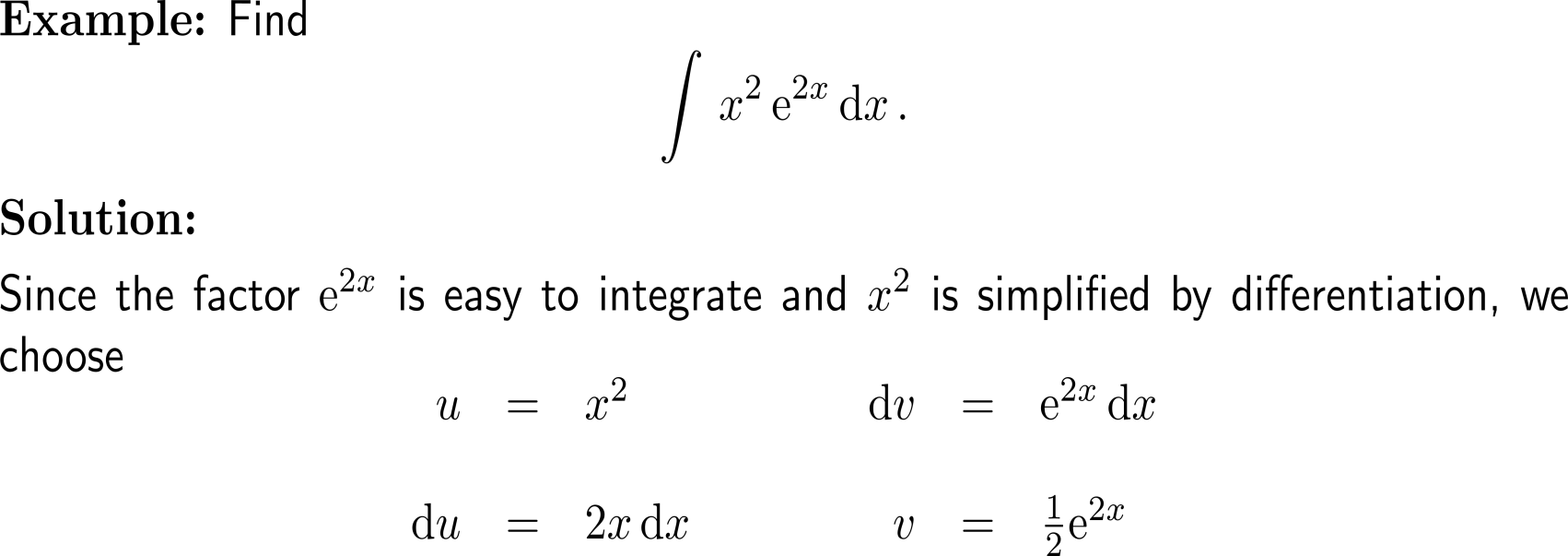 Example:Integrating by parts twice
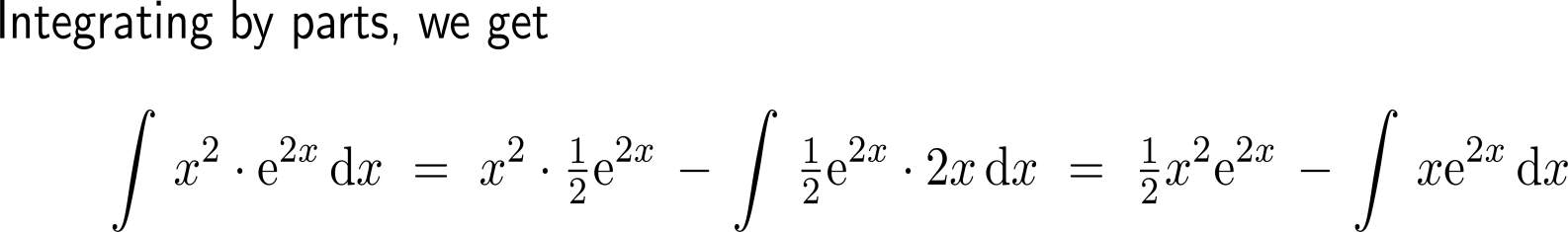 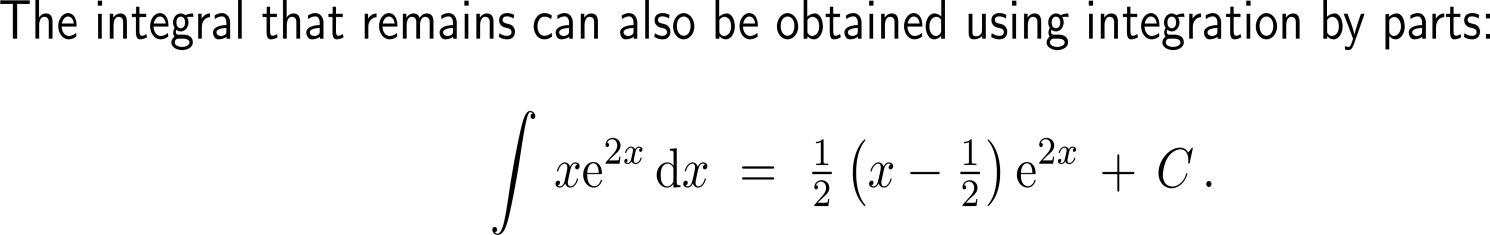 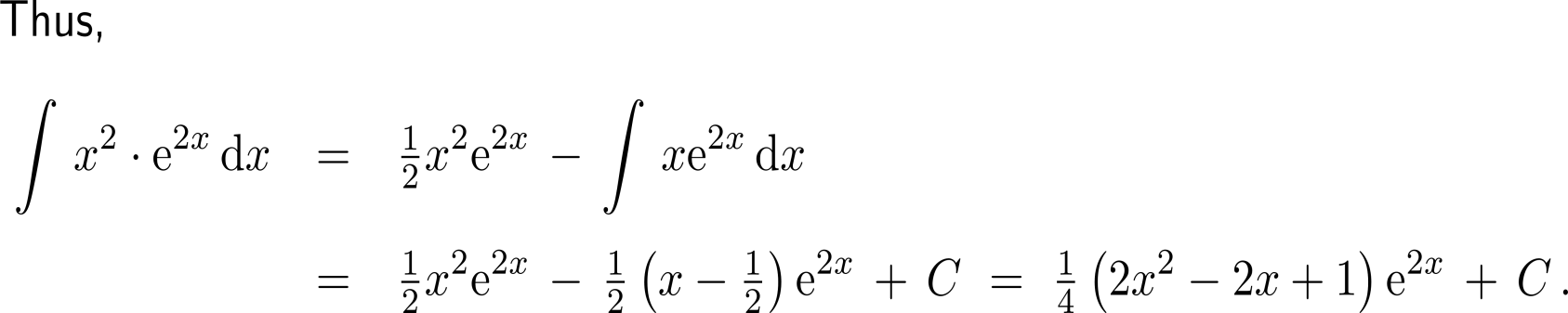 Topics

Integration by Parts (of indefinite integrals)

Definite Integration by Parts

Repeated Application of Integration by Parts

Using Integral Tables
Using a table of integrals are often of great help to find the indefinite integrals of uncommon or complicated functions
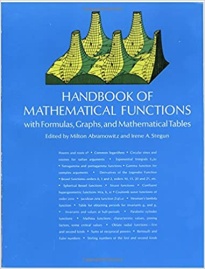 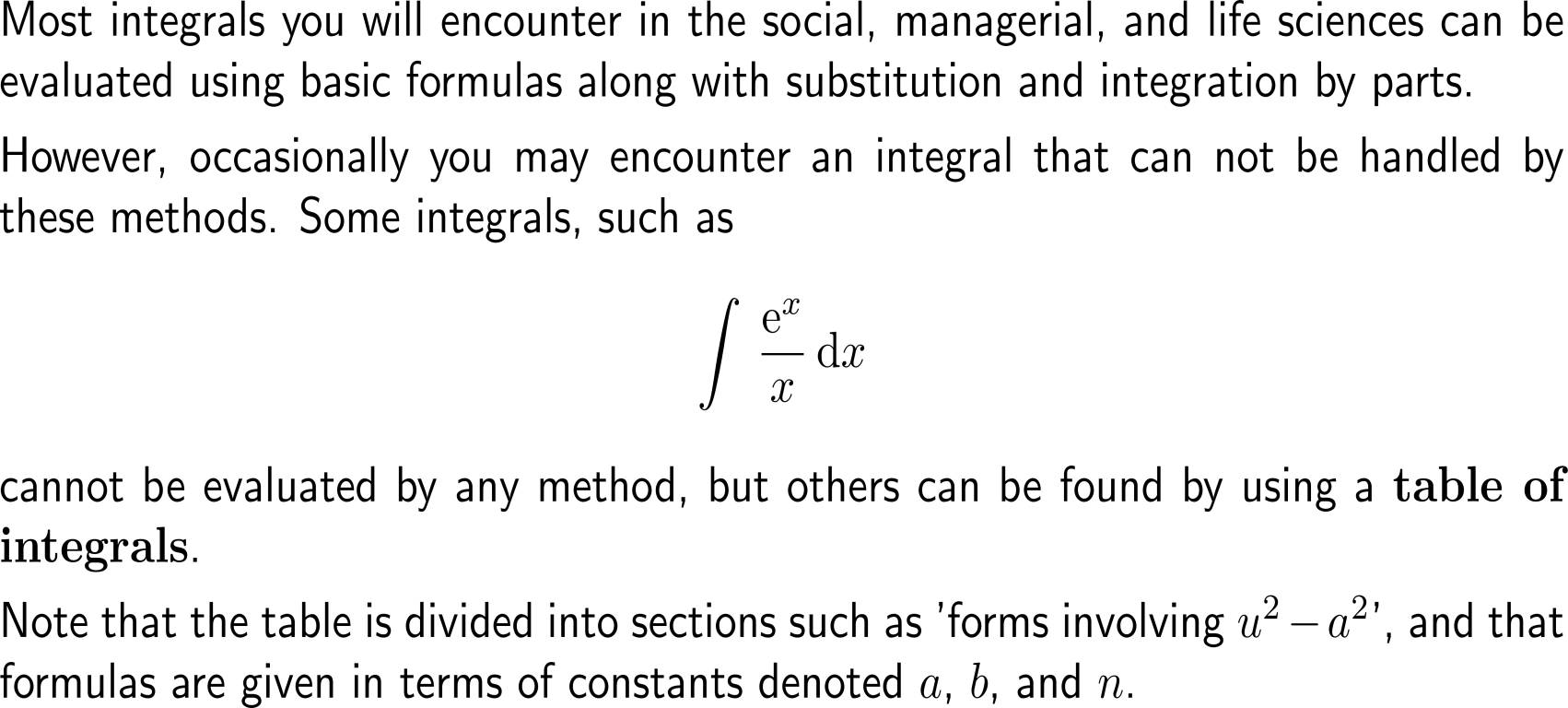 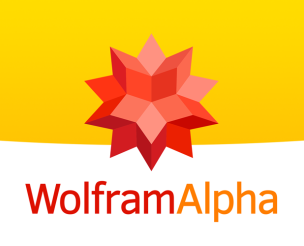 online “tables”
Important integral tables (1/ 2)
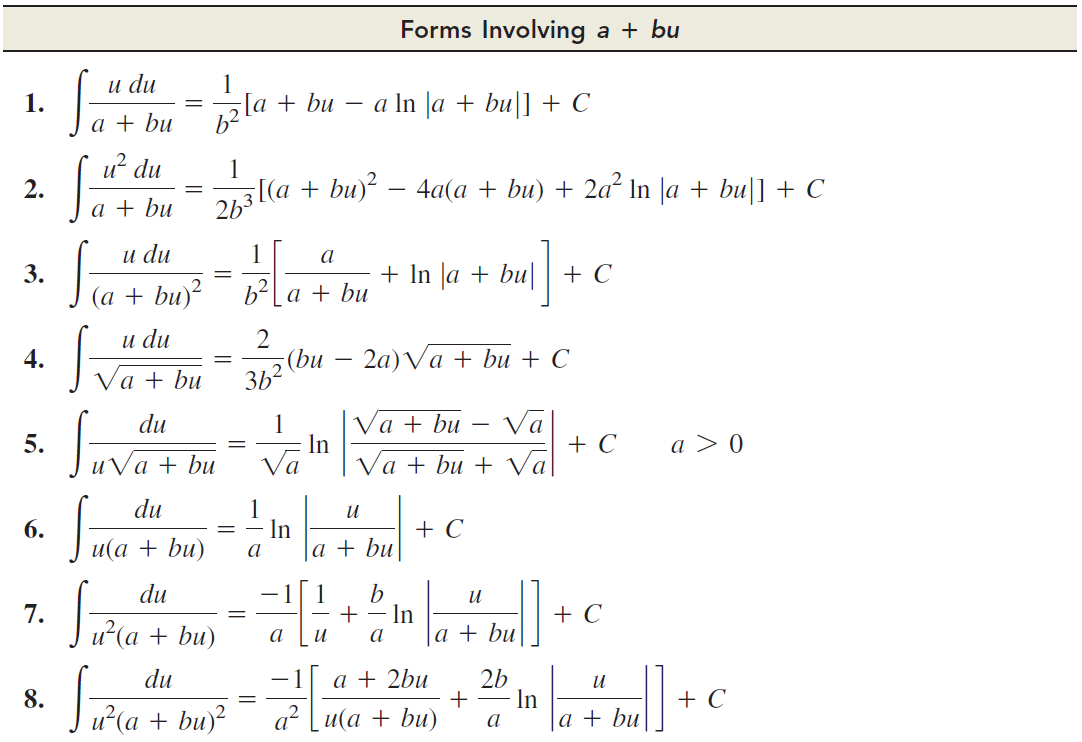 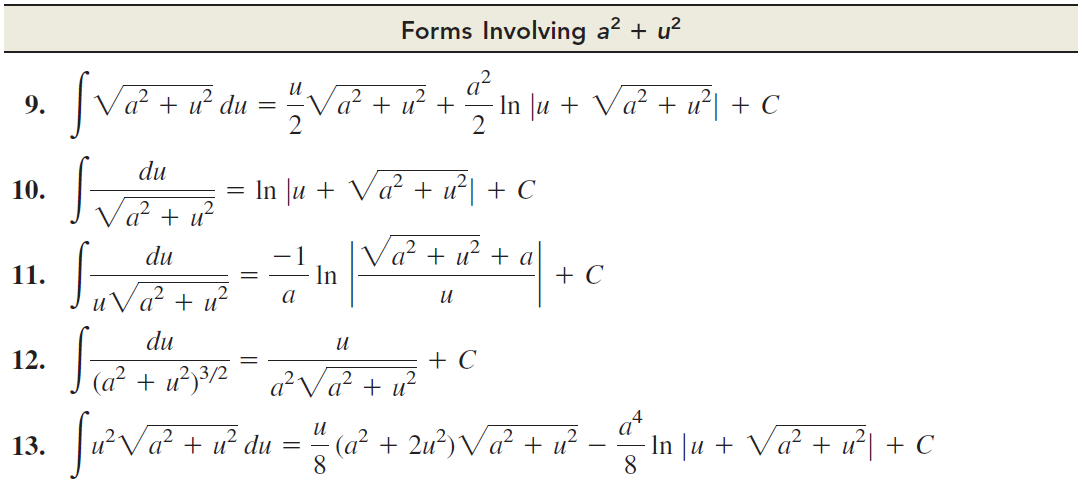 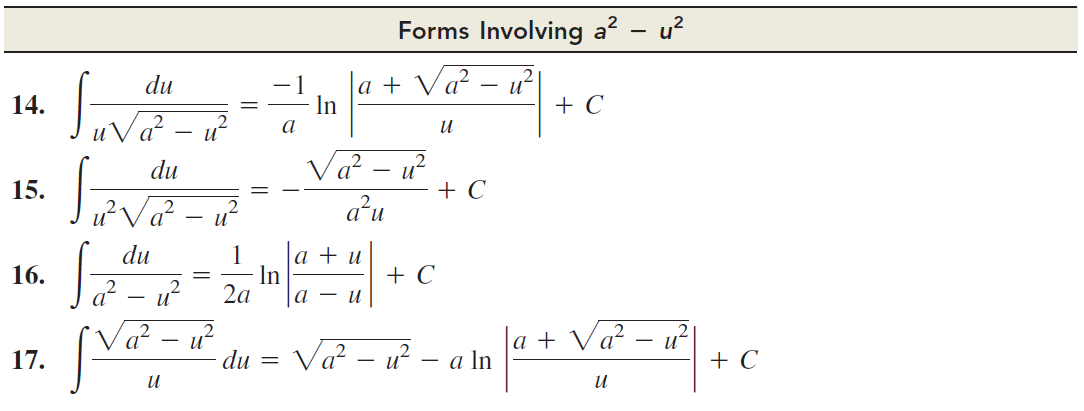 Important integral tables (2/ 2)
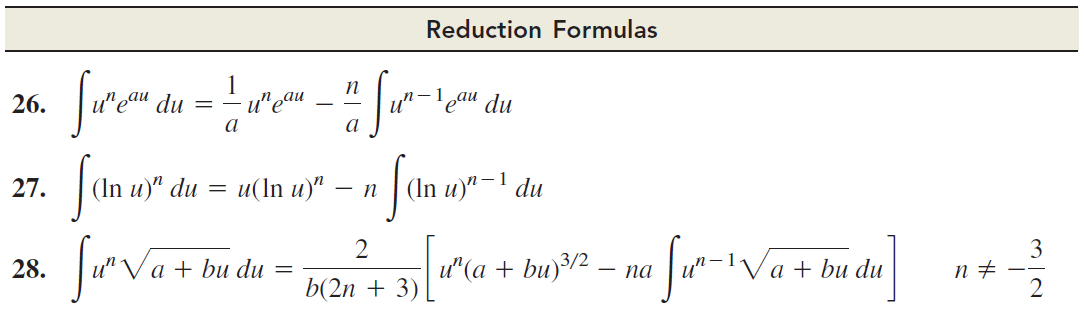 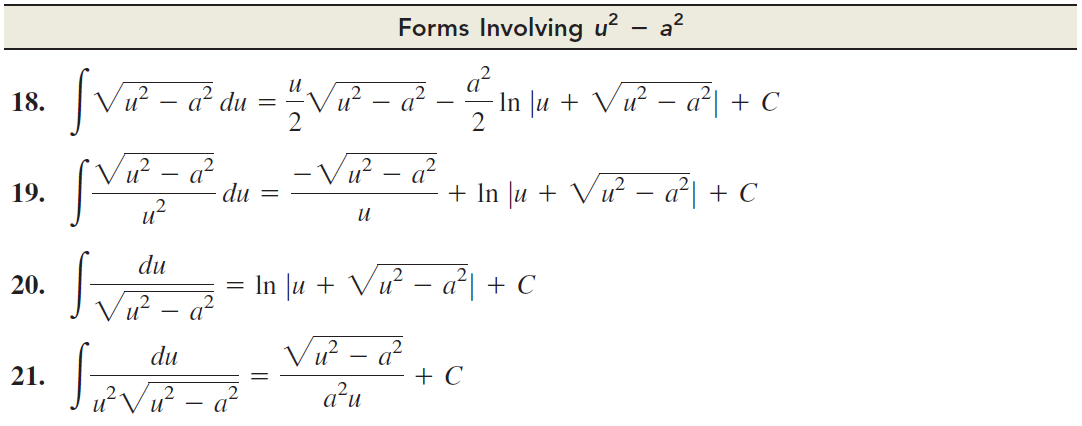 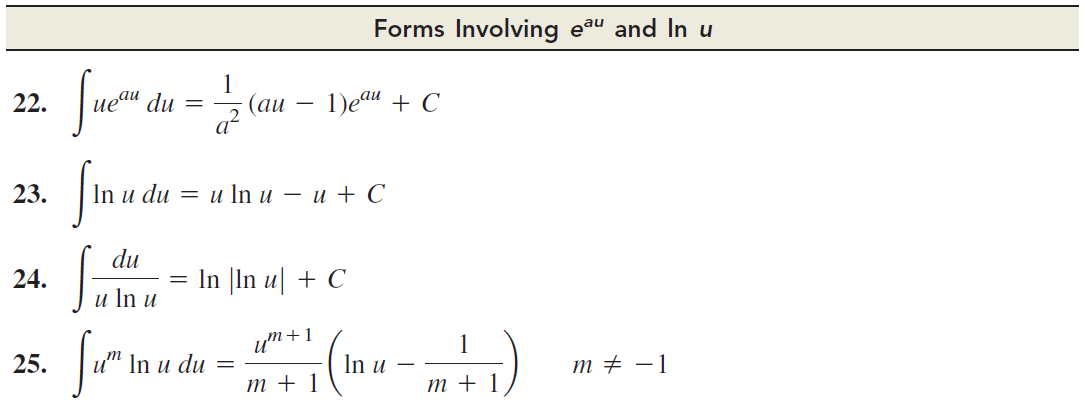 Example:Using a table of integrals
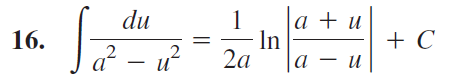 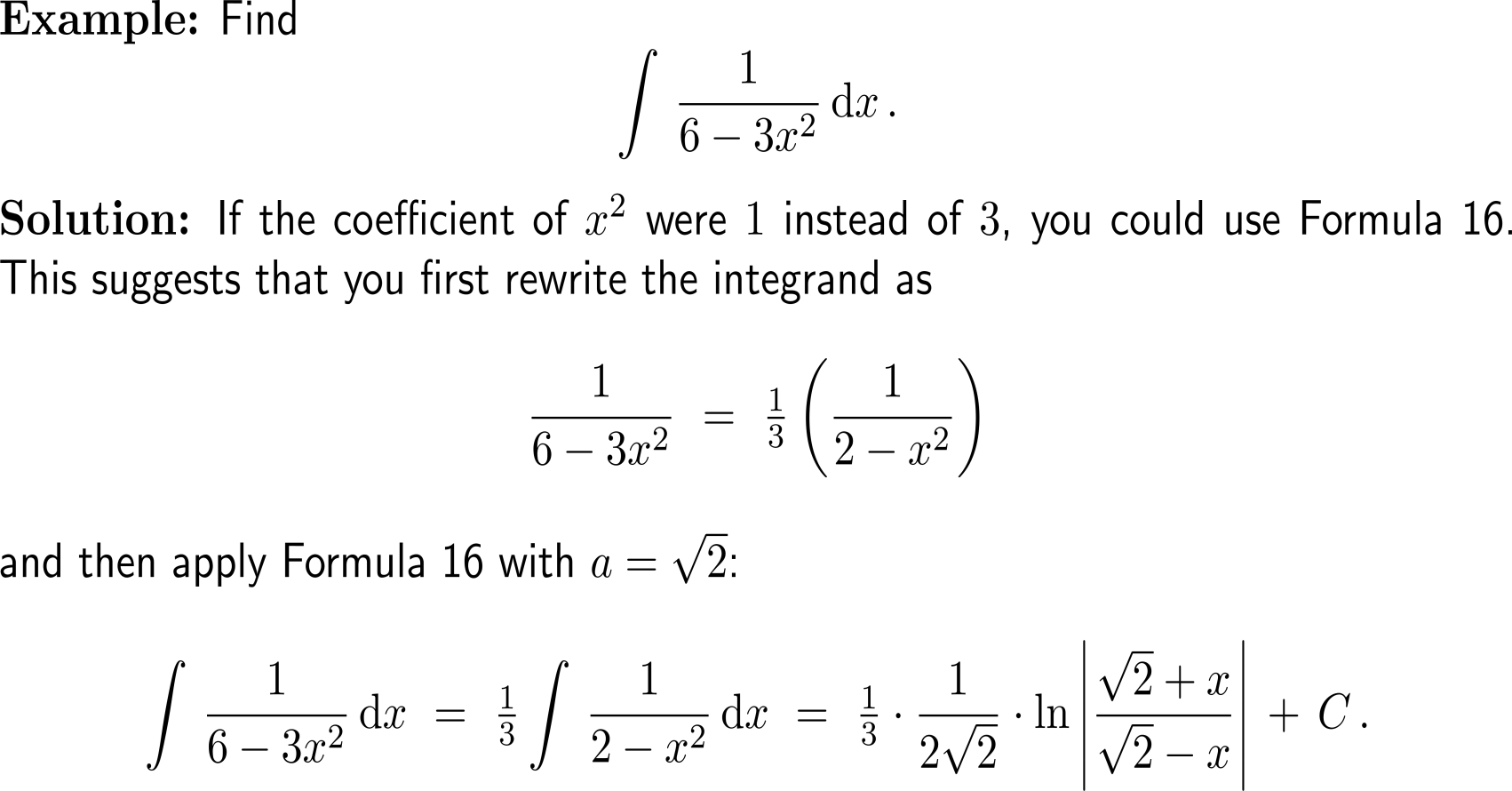 Example:An integral not in the table
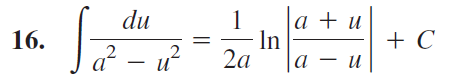 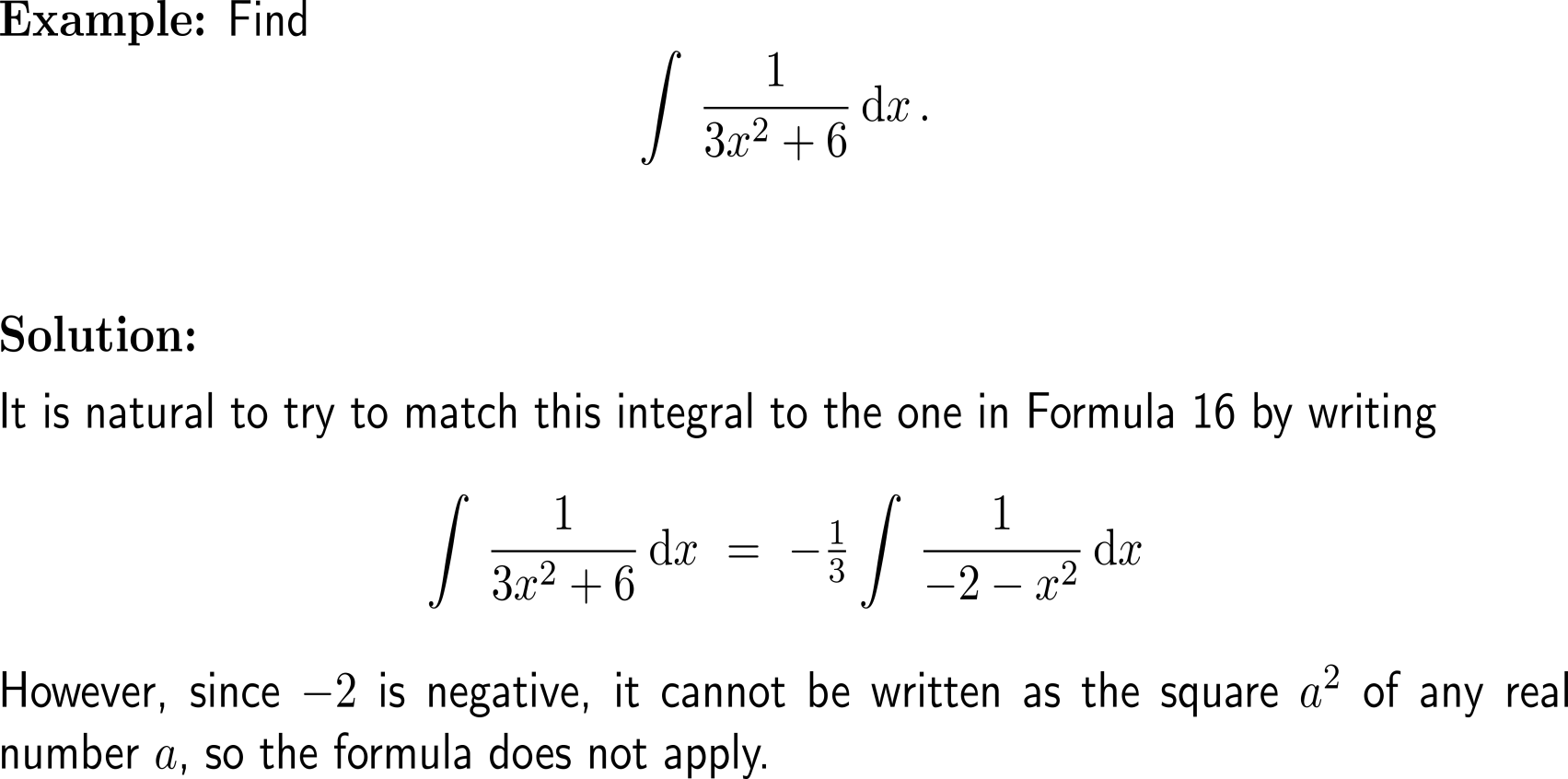 Example:Using a table of integrals
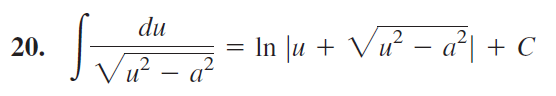 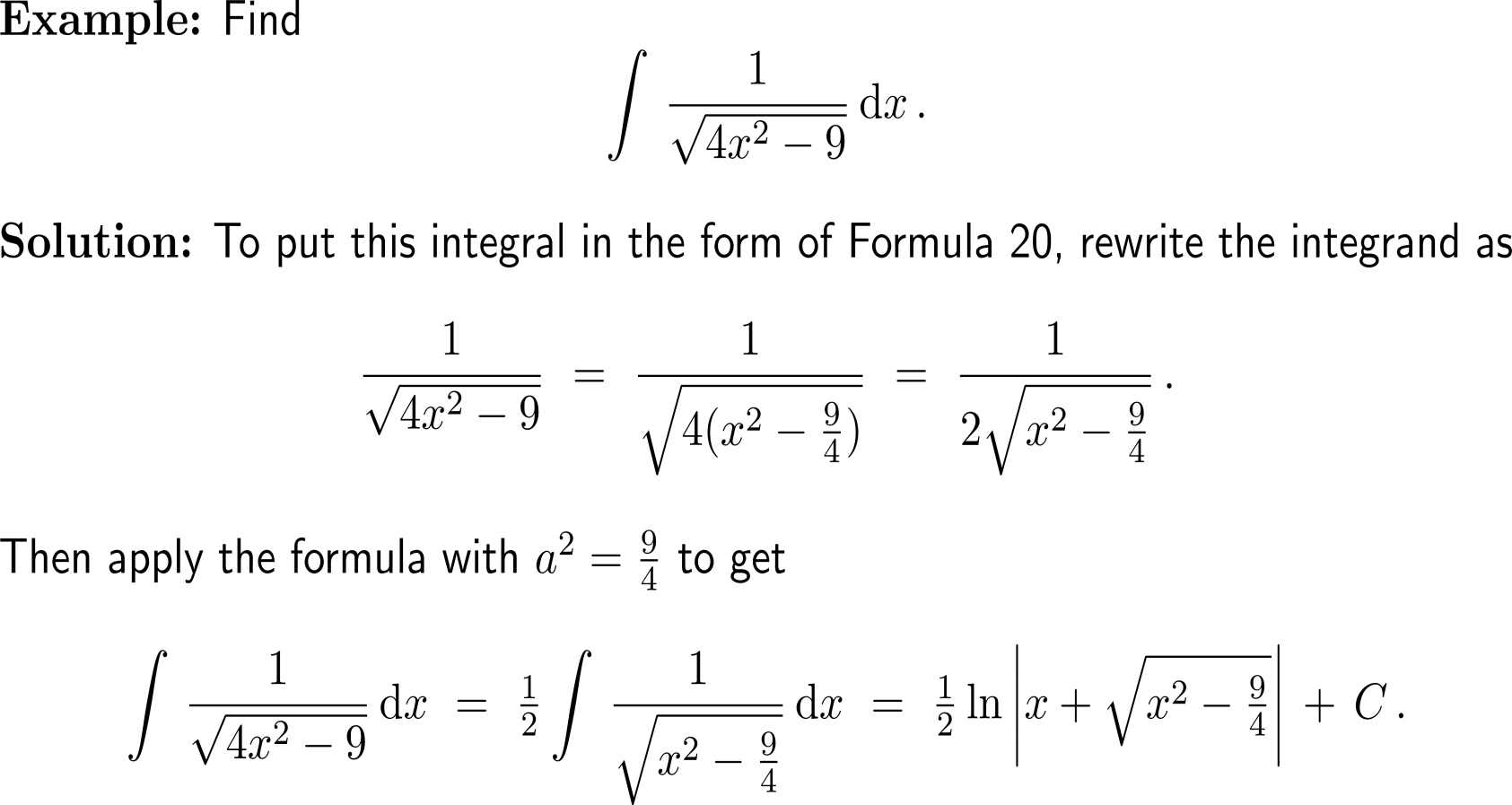 Example:Evaluating integrals with the aid of an integral table
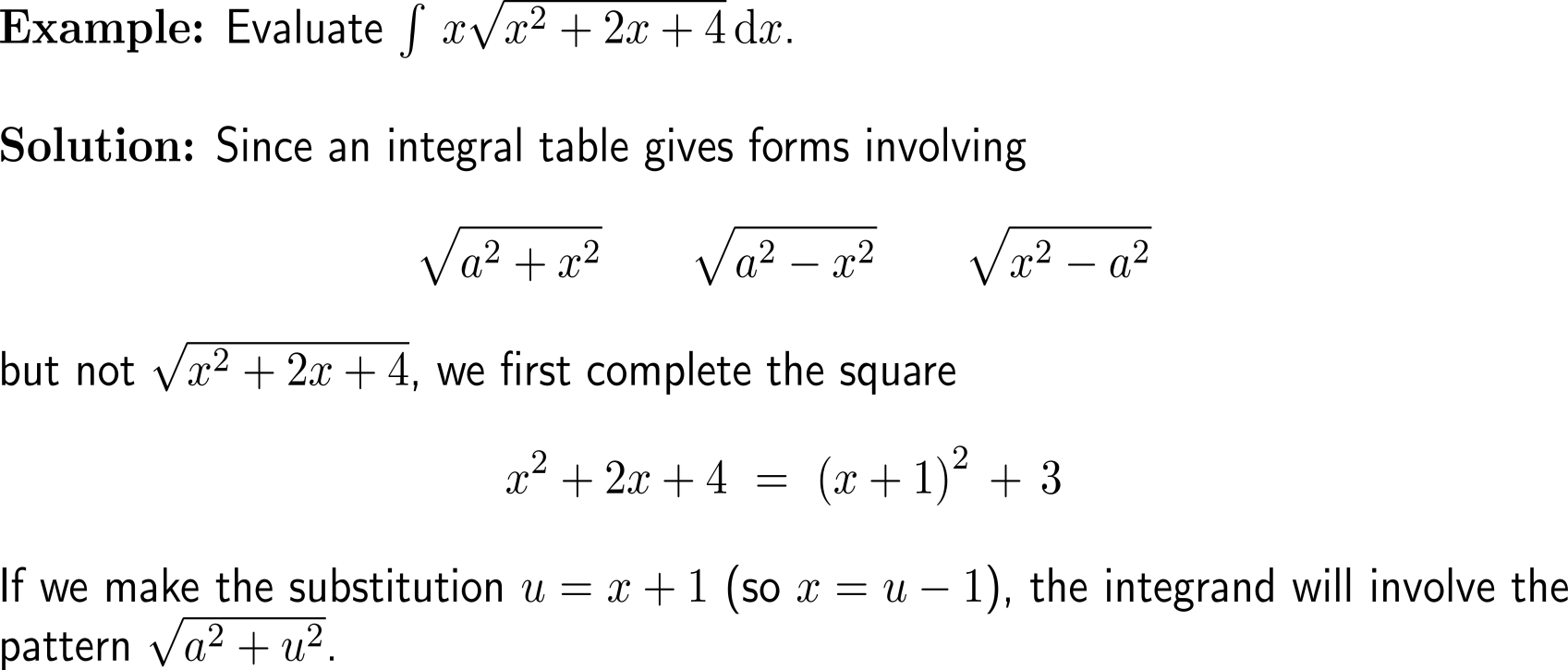 Example:Evaluating integrals with the aid of an integral table
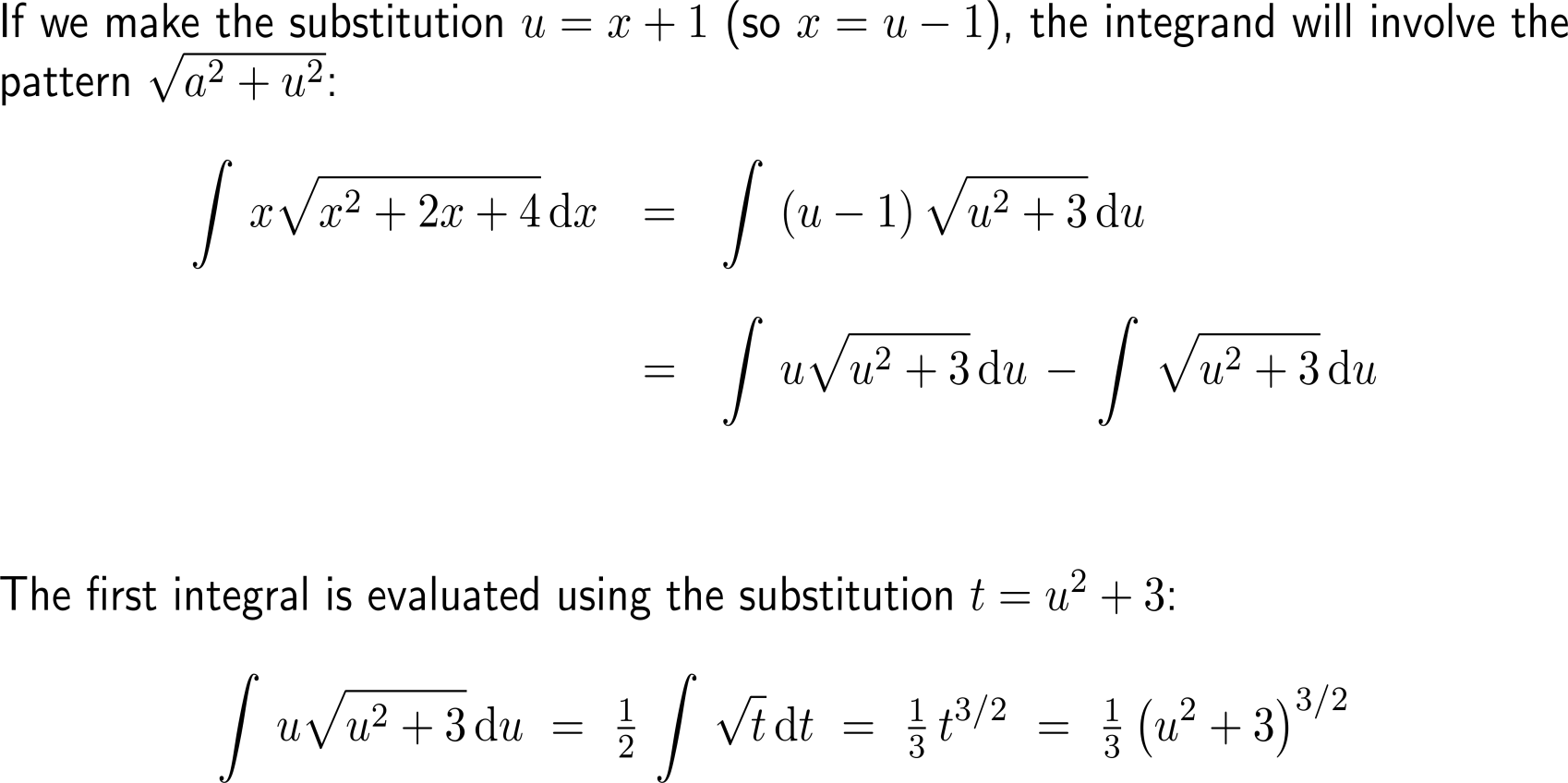 Example:Evaluating integrals with the aid of an integral table
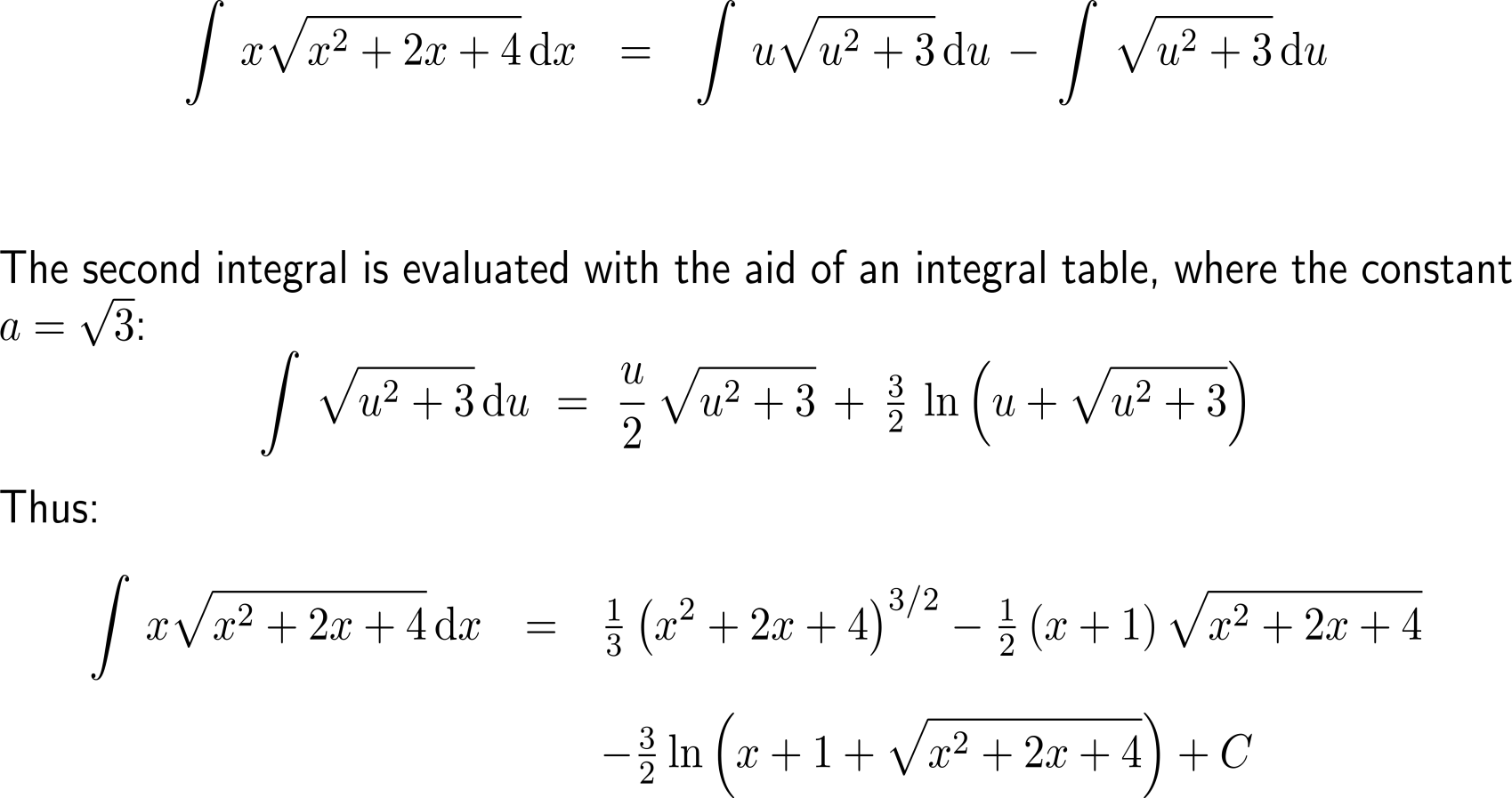 Additionally, Computer Algebra Systems (CAS) can help to evaluate a given integral (though the result needs to be validated, e.g. by differentiation)
here, we need to finally multiply to obtain 2
Example
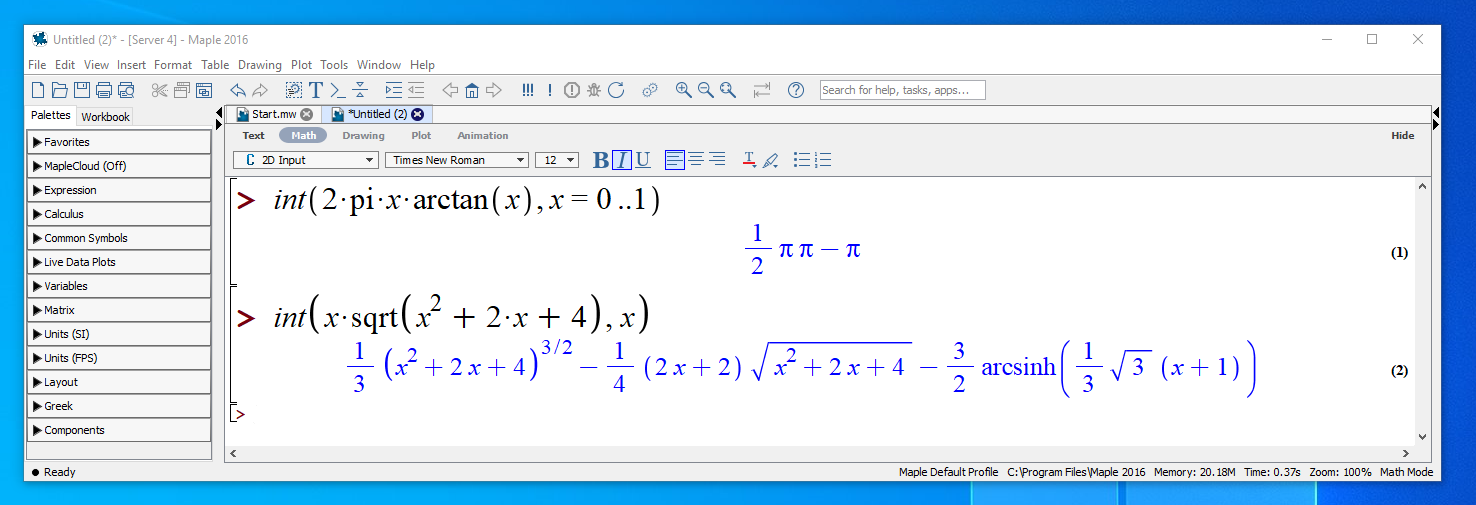 here, we need the following identity:
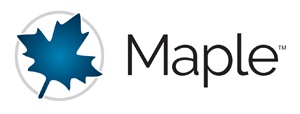 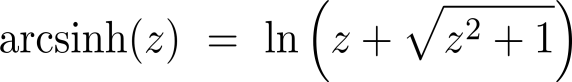 There is a huge list of free/ commercial and/ or specially targeted Computer Algebra Systems
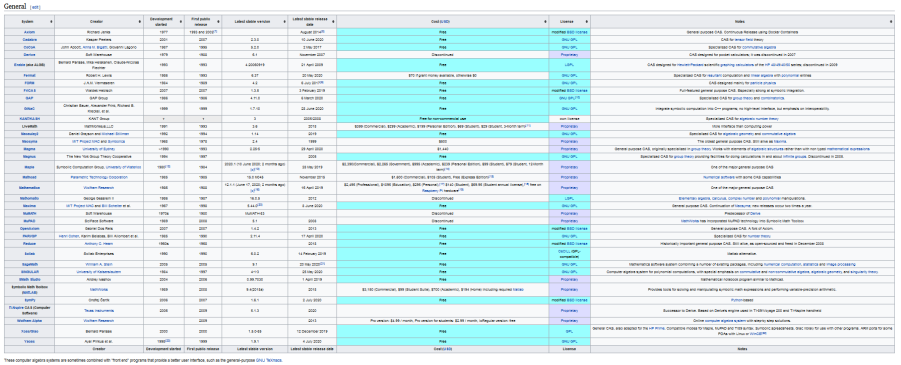 Some Computer Algebra Systems:
Axiom
Cadabra
CoCoA
Derive
Erable (aka ALGB)
Fermat
FORM
FriCAS
GAP
GiNaC
KANT/ KASH
LiveMath
Macaulay2
Macsyma
Magma
Magnus
Maple
Mathcad
Mathematica
Mathomatic
Maxima
MuMATH
MuPAD
OpenAxiom
PARI/ GP
Reduce
Scilab
SageMath
SINGULAR
Smath Studio
Symbolic Math Toolbox (MATLAB)
SymPy
TI-Nspire CAS
Wolfram Alpha
Xcas/ Giac
Yacas
…
https://en.wikipedia.org/wiki/List_of_computer_algebra_systems
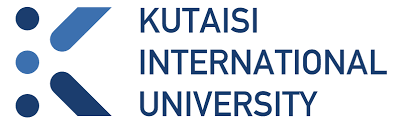 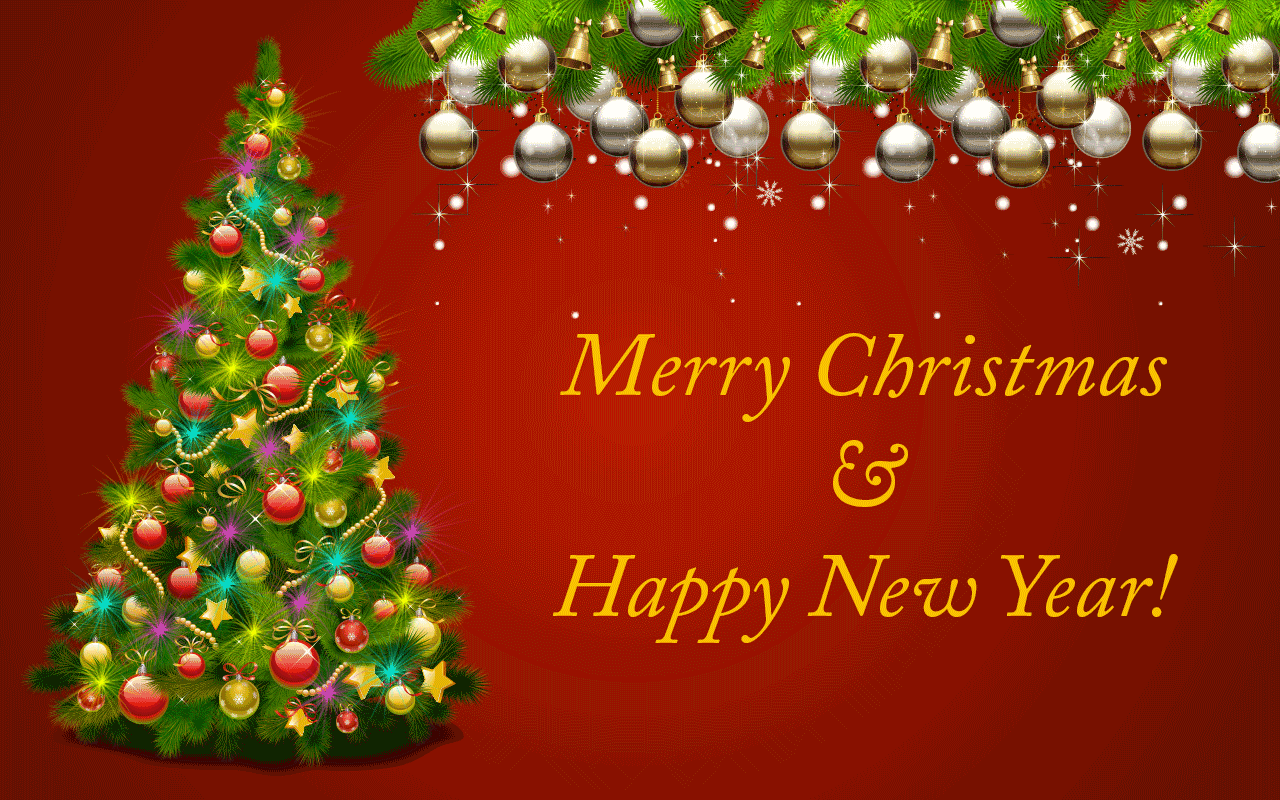 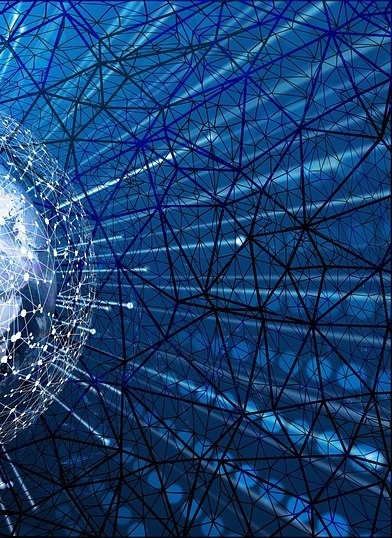 Central Exercises:

Calculus II for Management
Topics
Integration by parts
the problems are also given in compact form on a separate work sheet
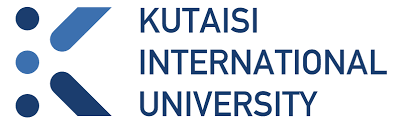 Recap:Integration by parts (1/ 2)
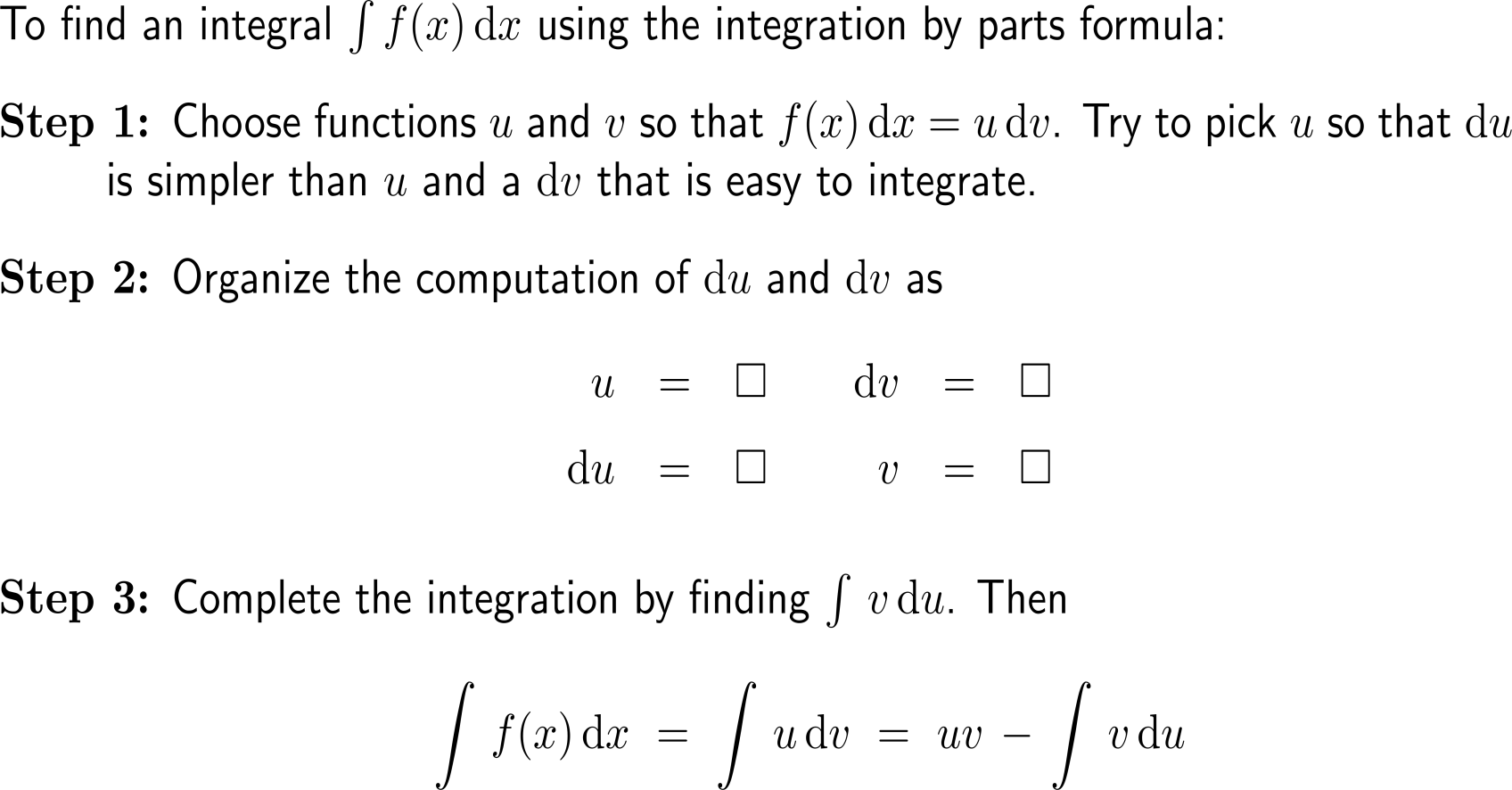 Recap:Integration by parts (2/ 2)
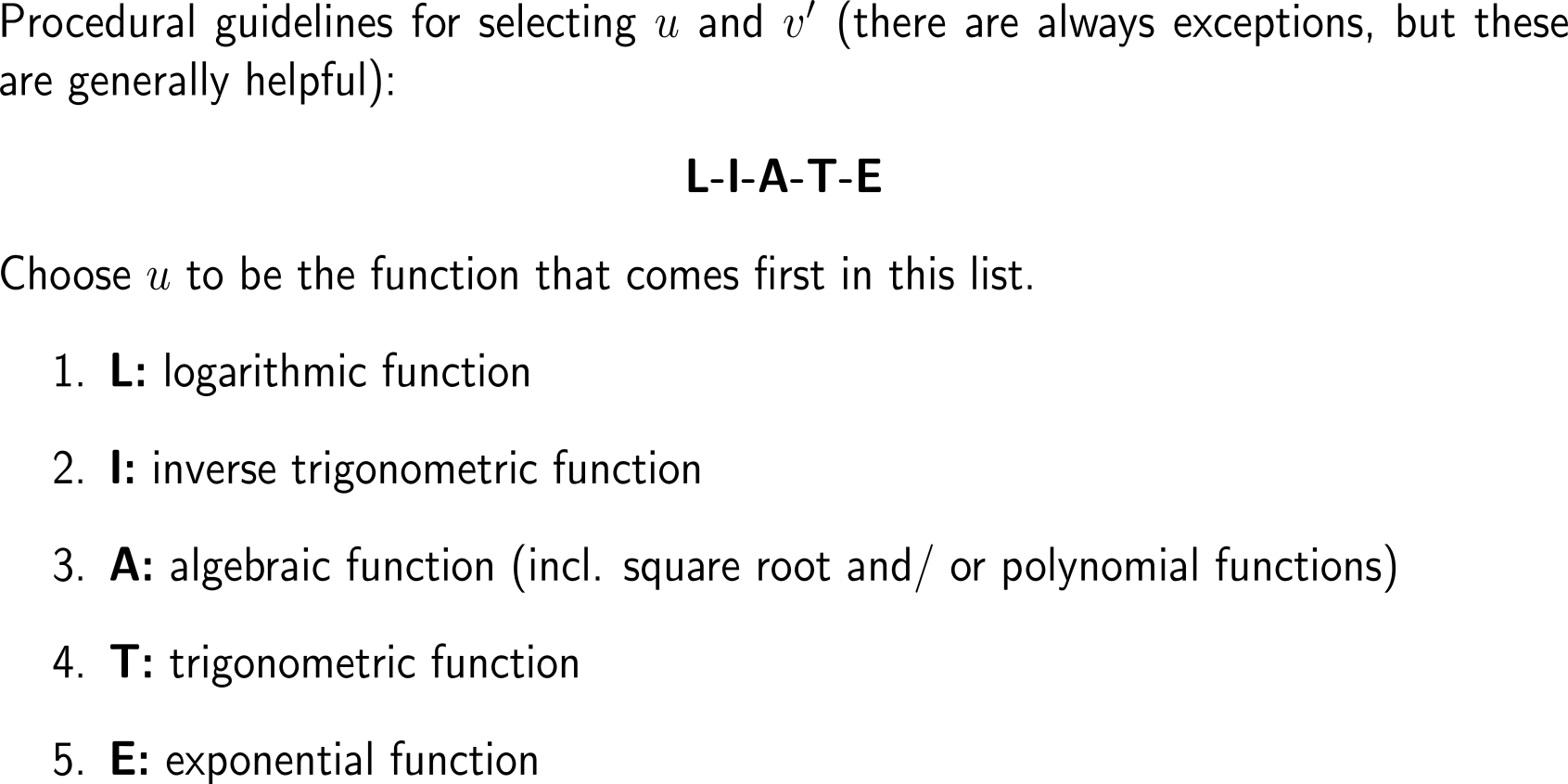 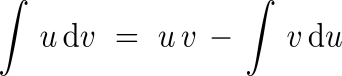 Exercise
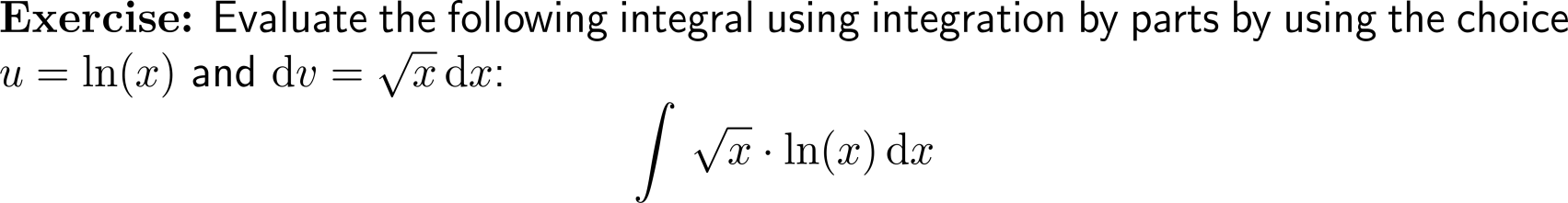 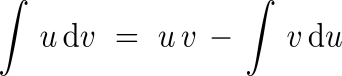 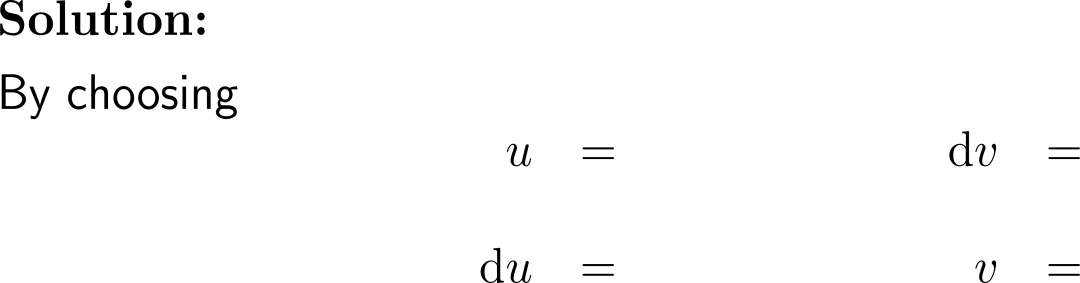 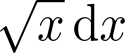 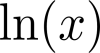 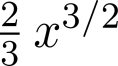 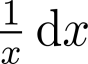 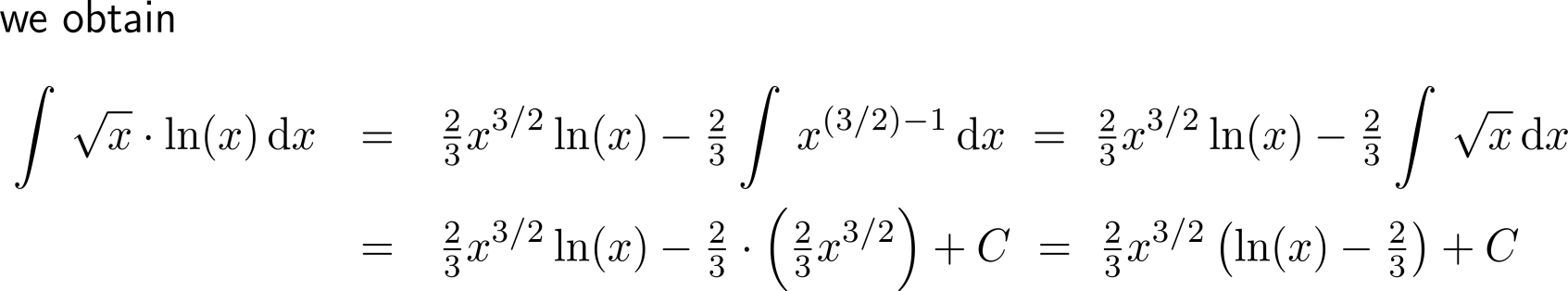 Exercise
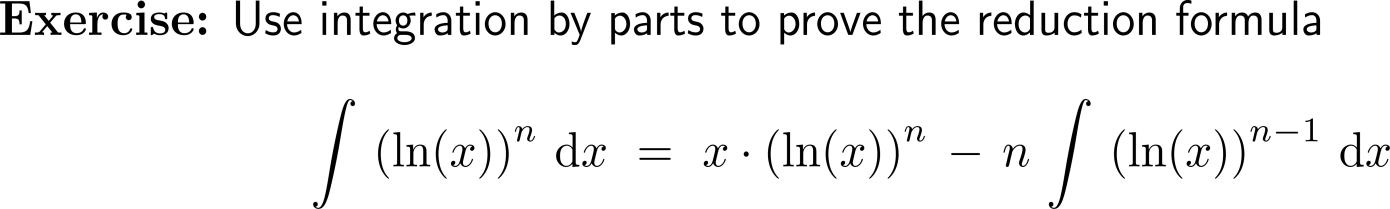 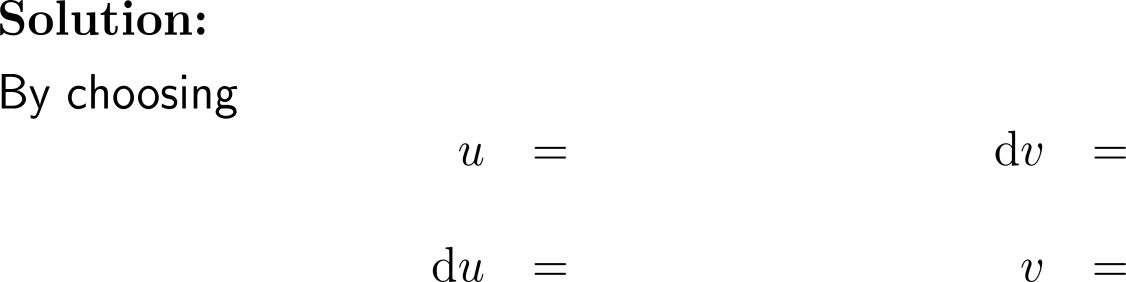 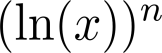 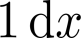 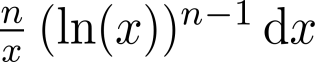 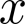 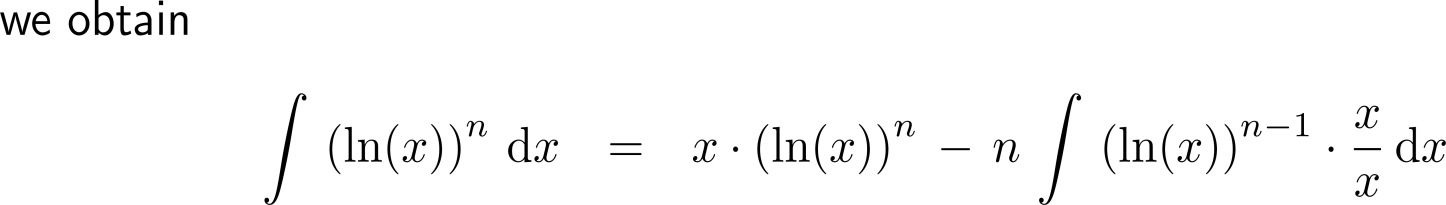 L-I-A-T-E
Exercise
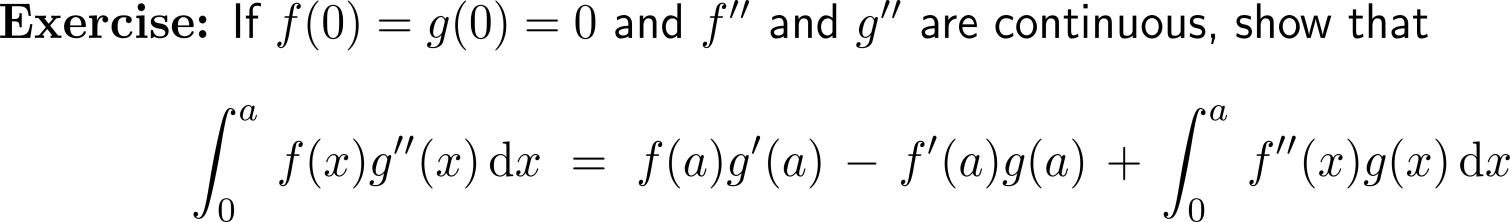 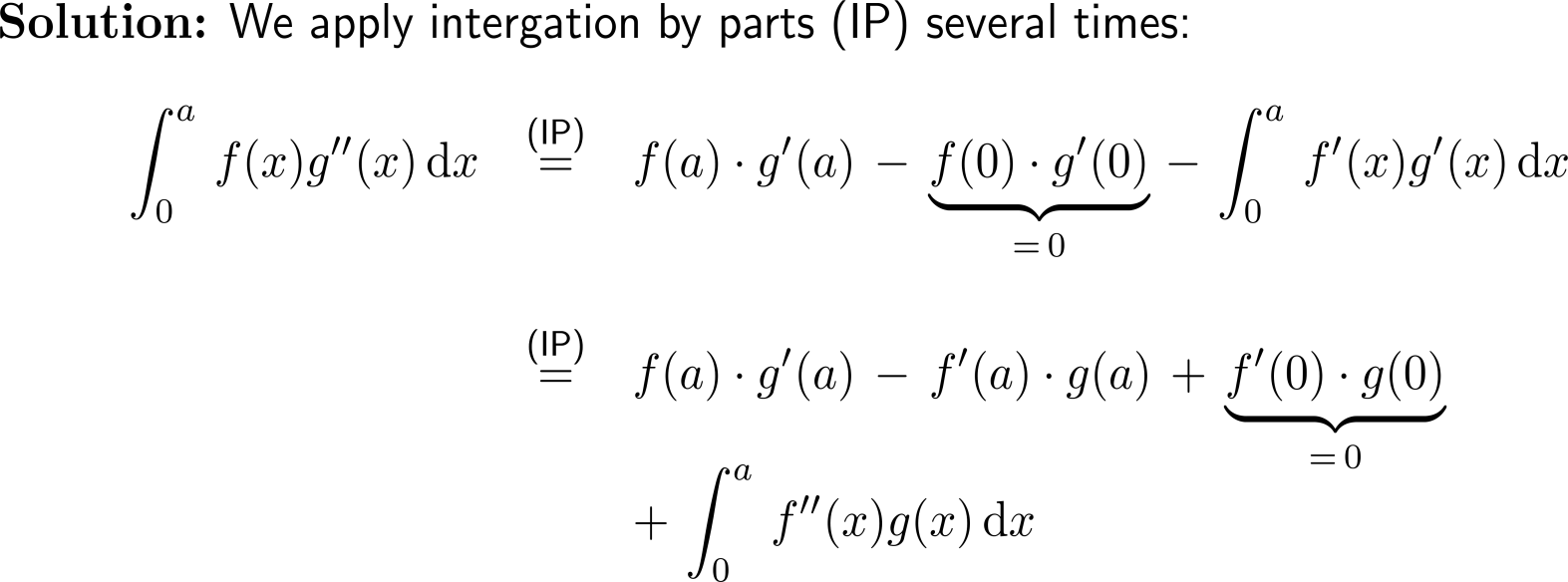 Exercise
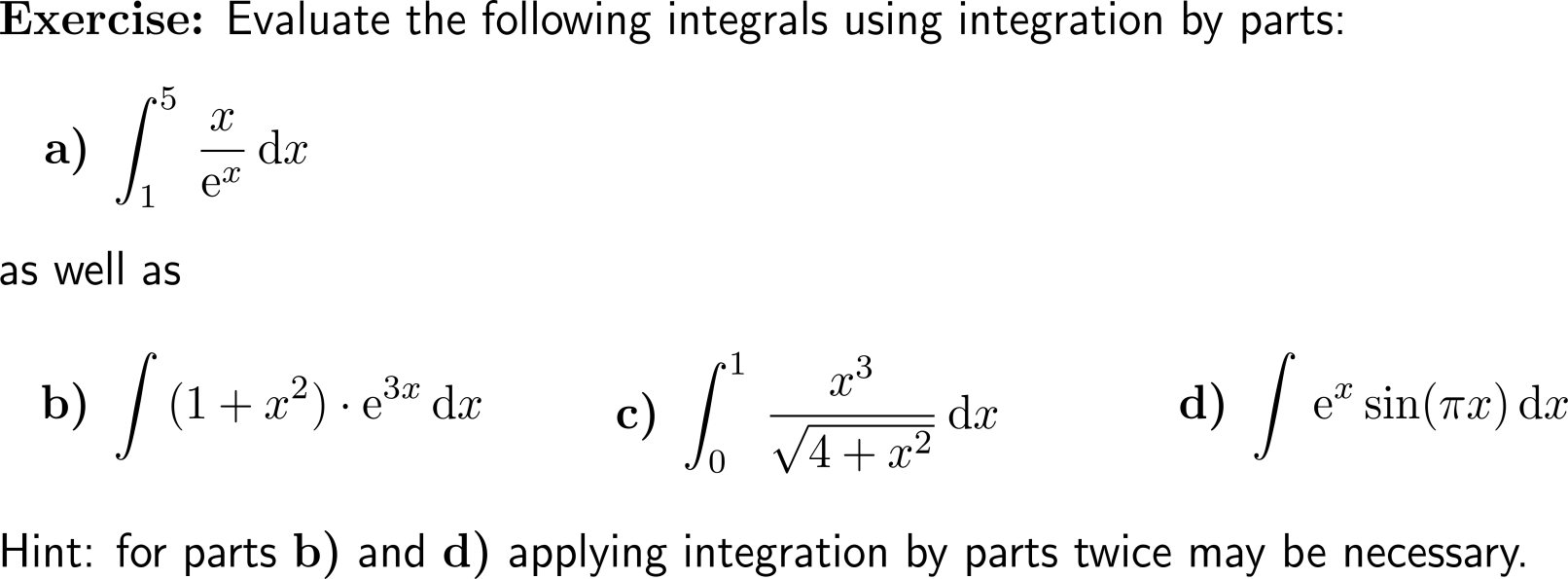 10-15 minutes
self/ group work
please, upload your solutions to the chat
before we start the self/ group work, let us solve part a) together
to have a blue-print for your self/ group work
Exercise
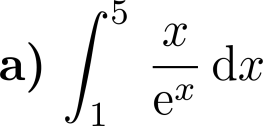 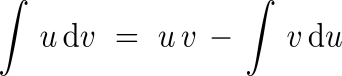 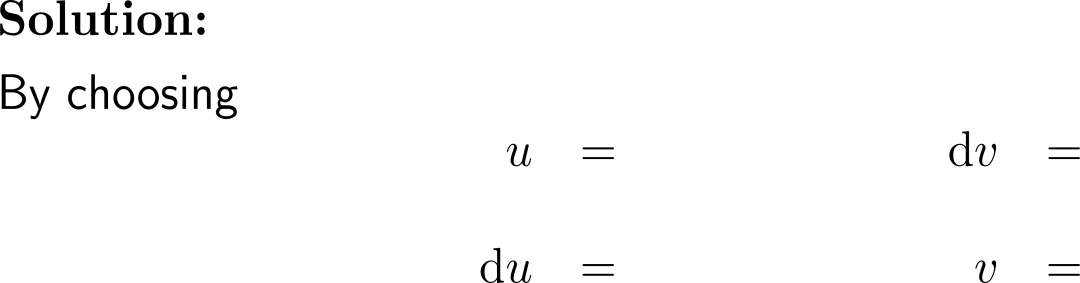 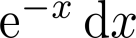 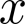 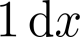 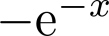 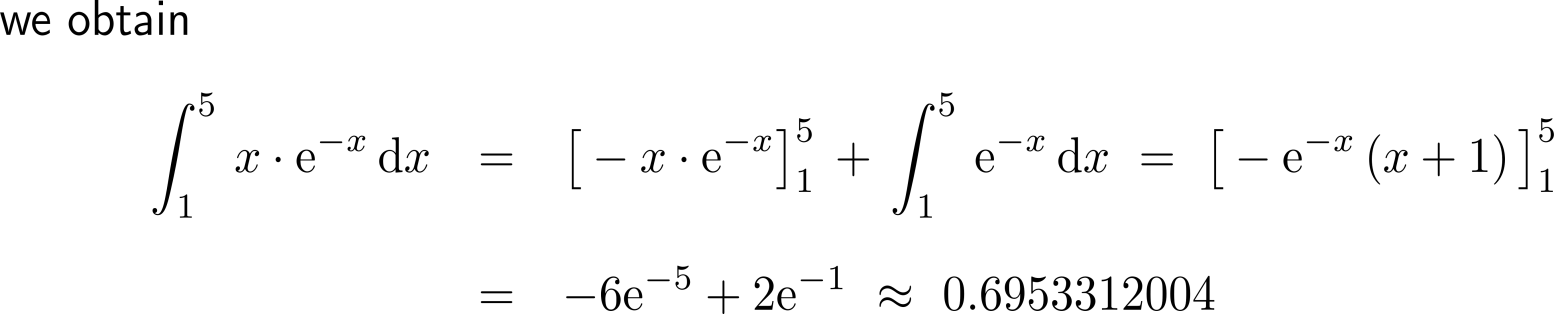 L-I-A-T-E
Exercise
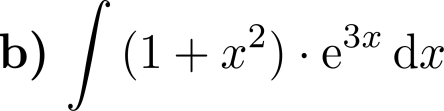 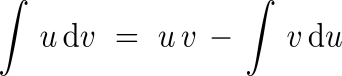 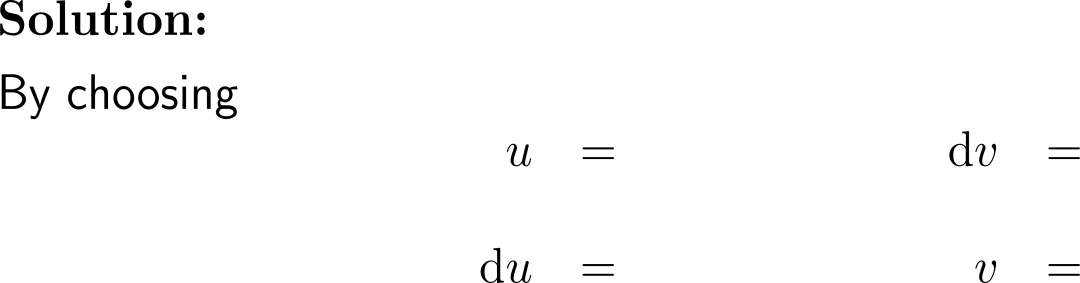 Discussion
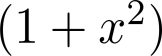 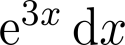 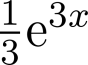 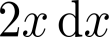 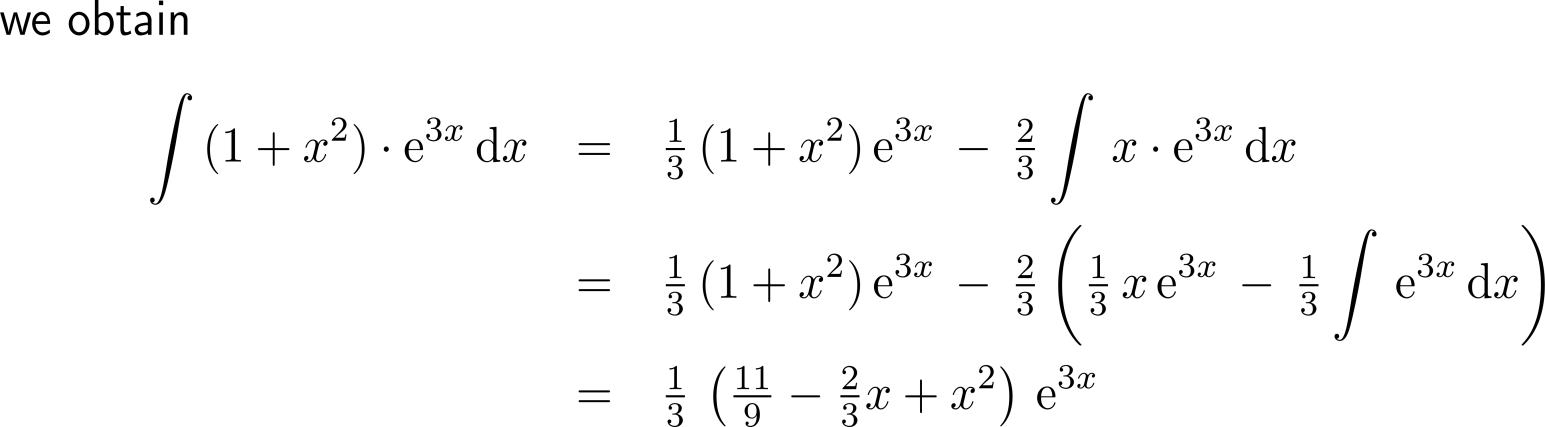 2nd integration by
parts required
L-I-A-T-E
Exercise
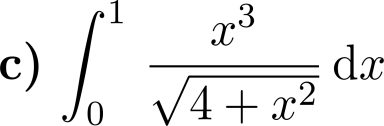 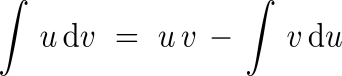 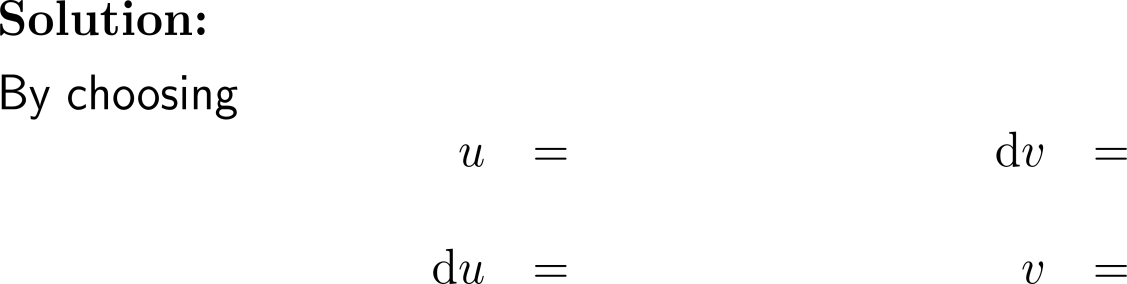 Discussion
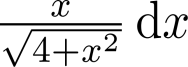 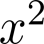 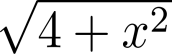 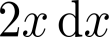 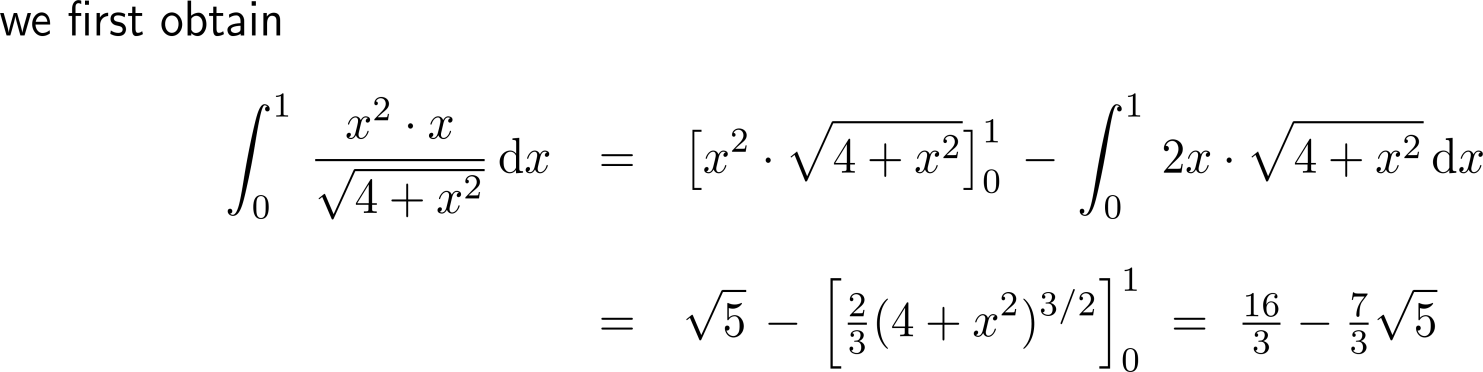 L-I-A-T-E
Exercise
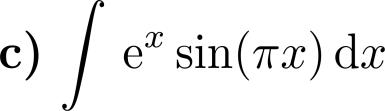 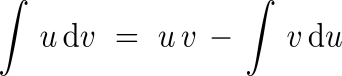 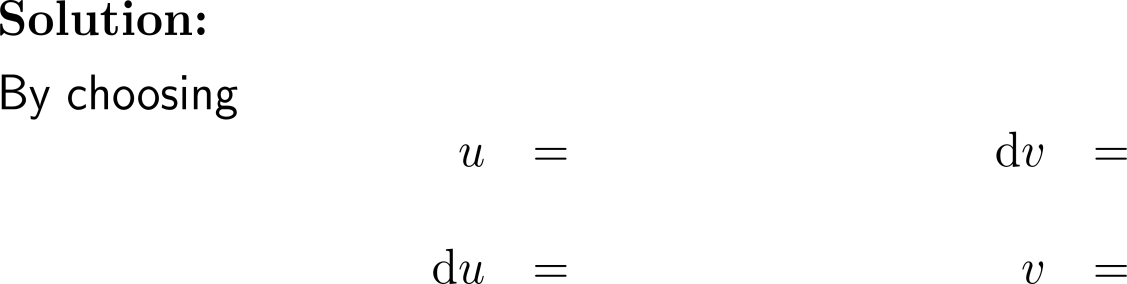 Discussion
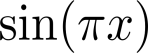 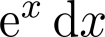 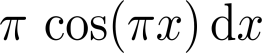 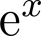 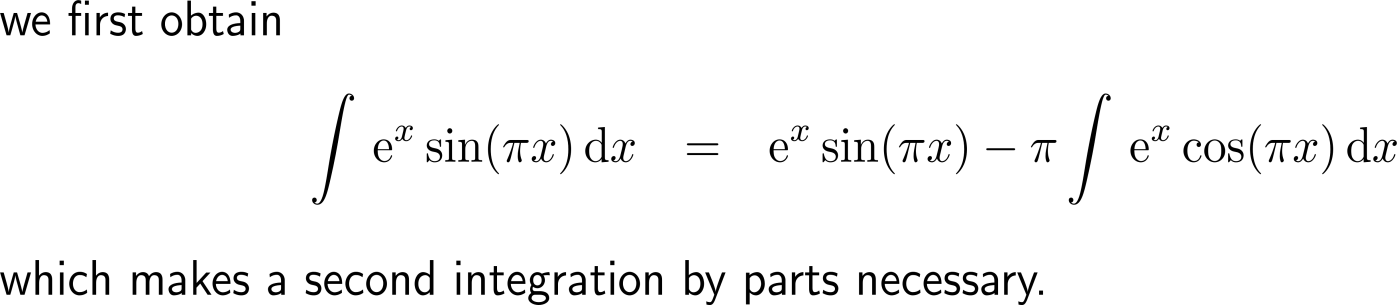 L-I-A-T-E
Exercise
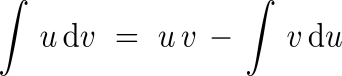 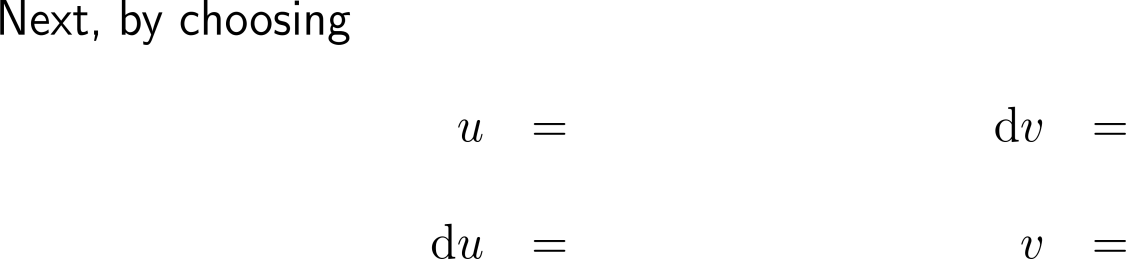 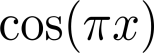 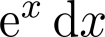 Discussion
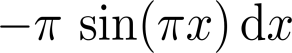 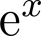 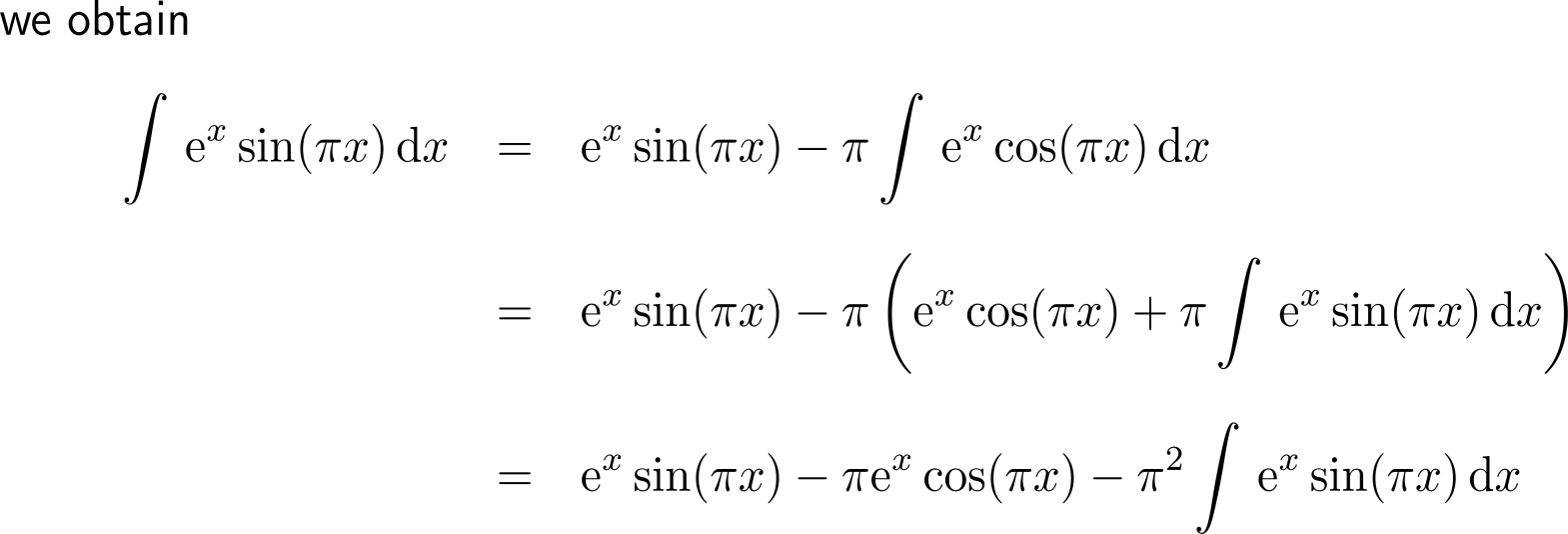 L-I-A-T-E
Exercise
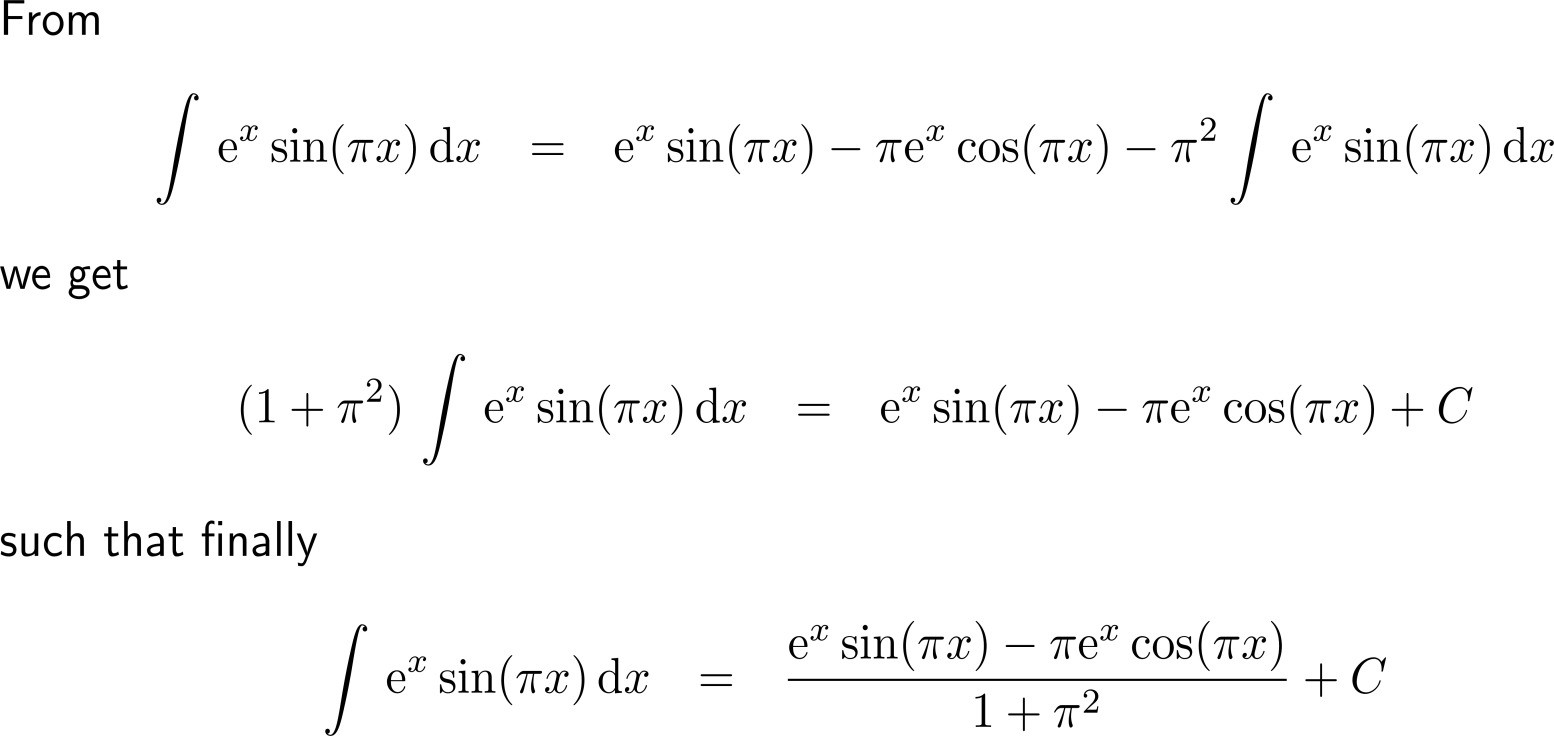 Discussion
Calculus I for Management